How to draw Facial features and Portrait
Andleeb Rana
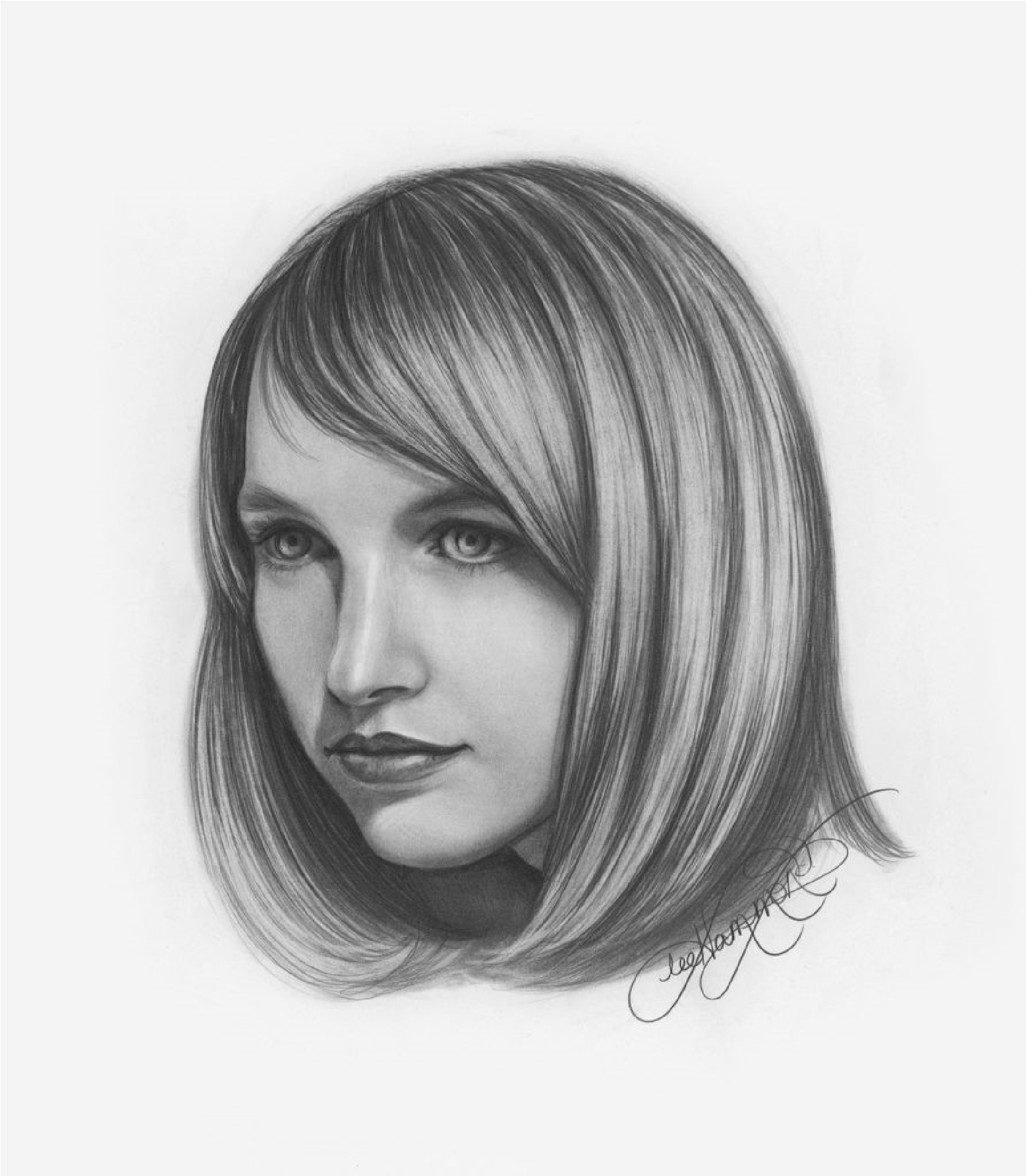 If you want to draw lifelike portraiture, knowing how to draw facial features is essential.
You will learn how to recreate every aspect of your model’s face: the eyes, nose, cheeks, and mouth.
before you can draw an entire face, you must first learn to draw each of the facial features individually. 

Use the grid method and a mechanical pencil to create a line drawing of a nose
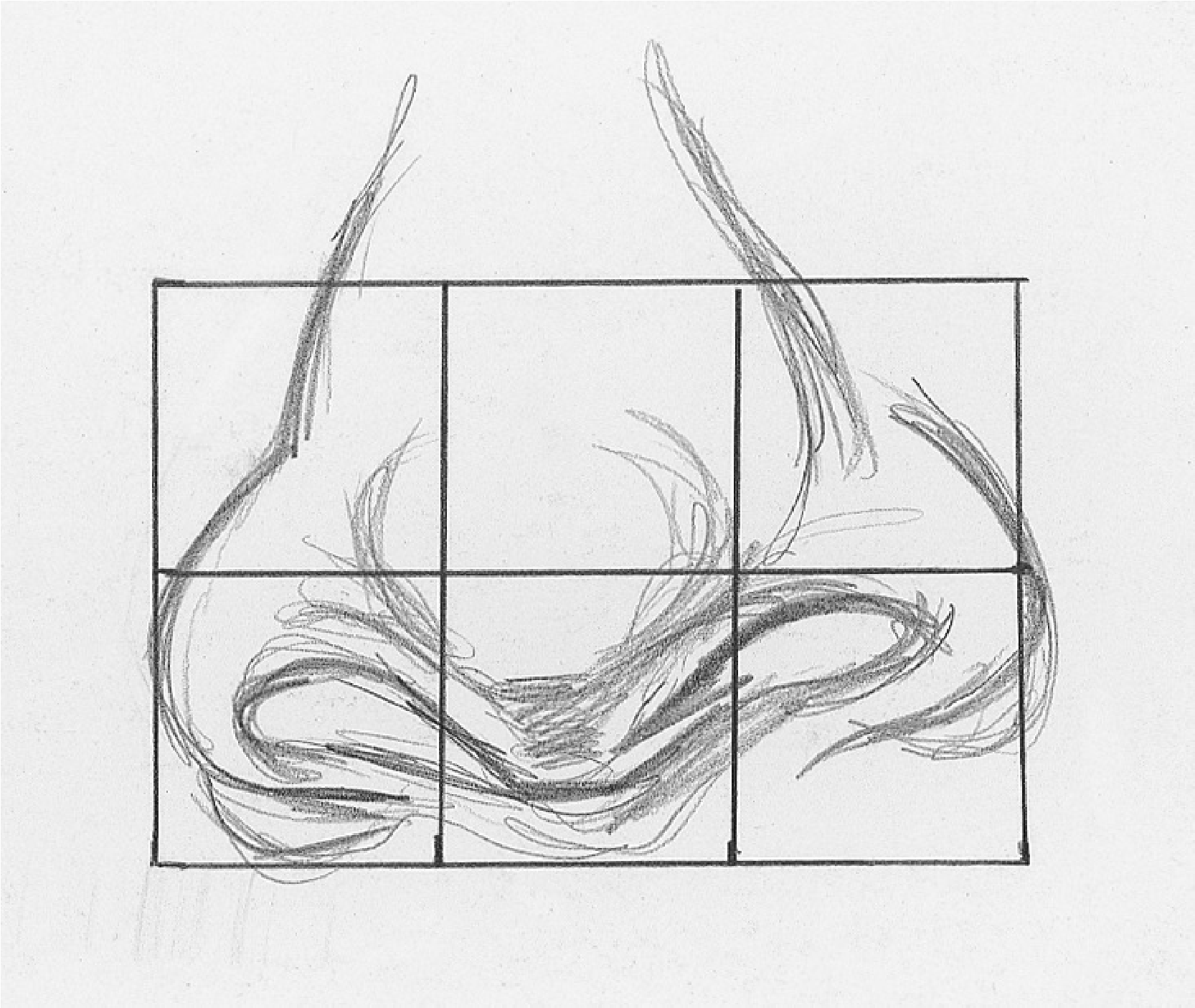 Develop the Lights and Darks
Blend
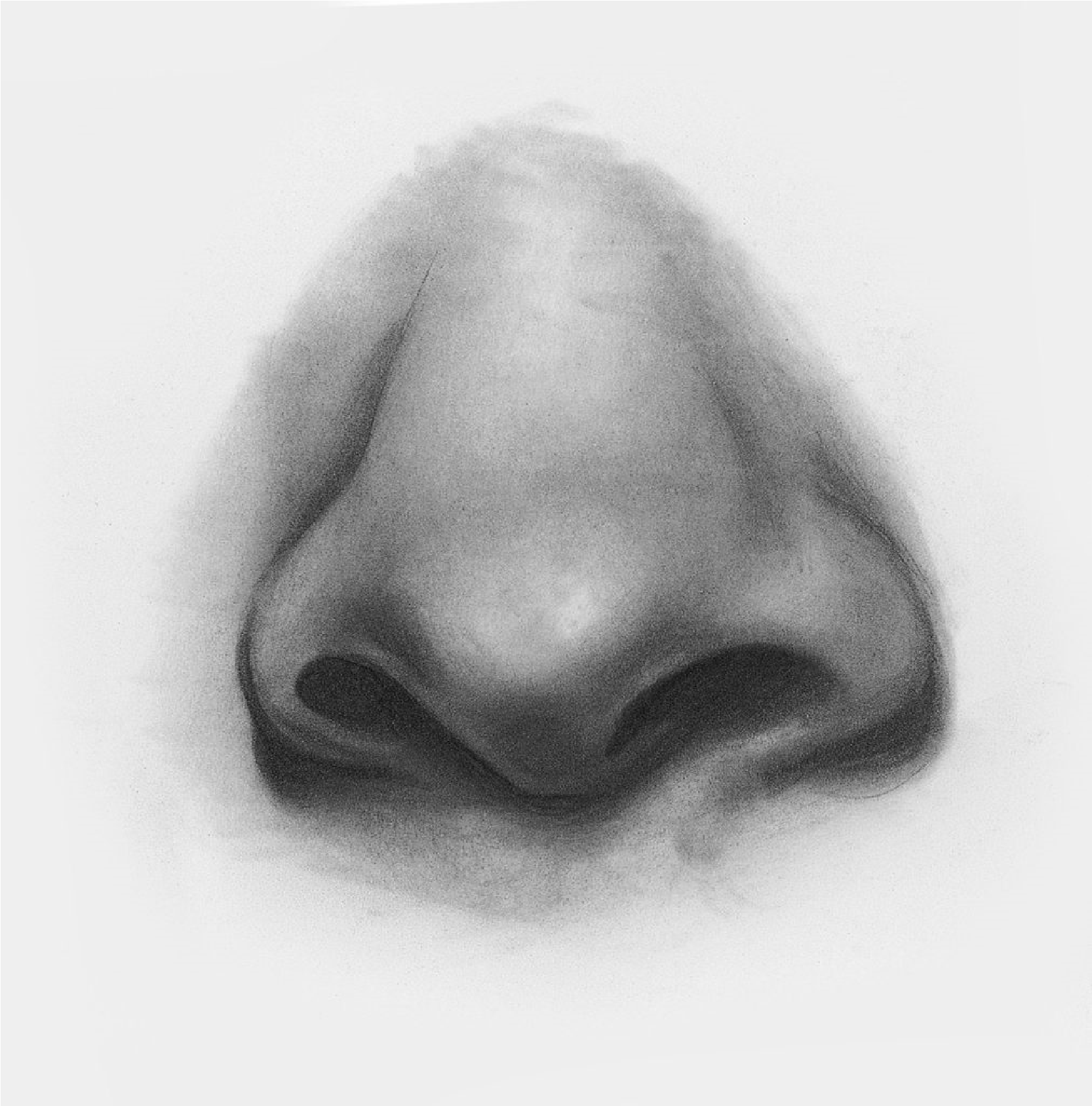 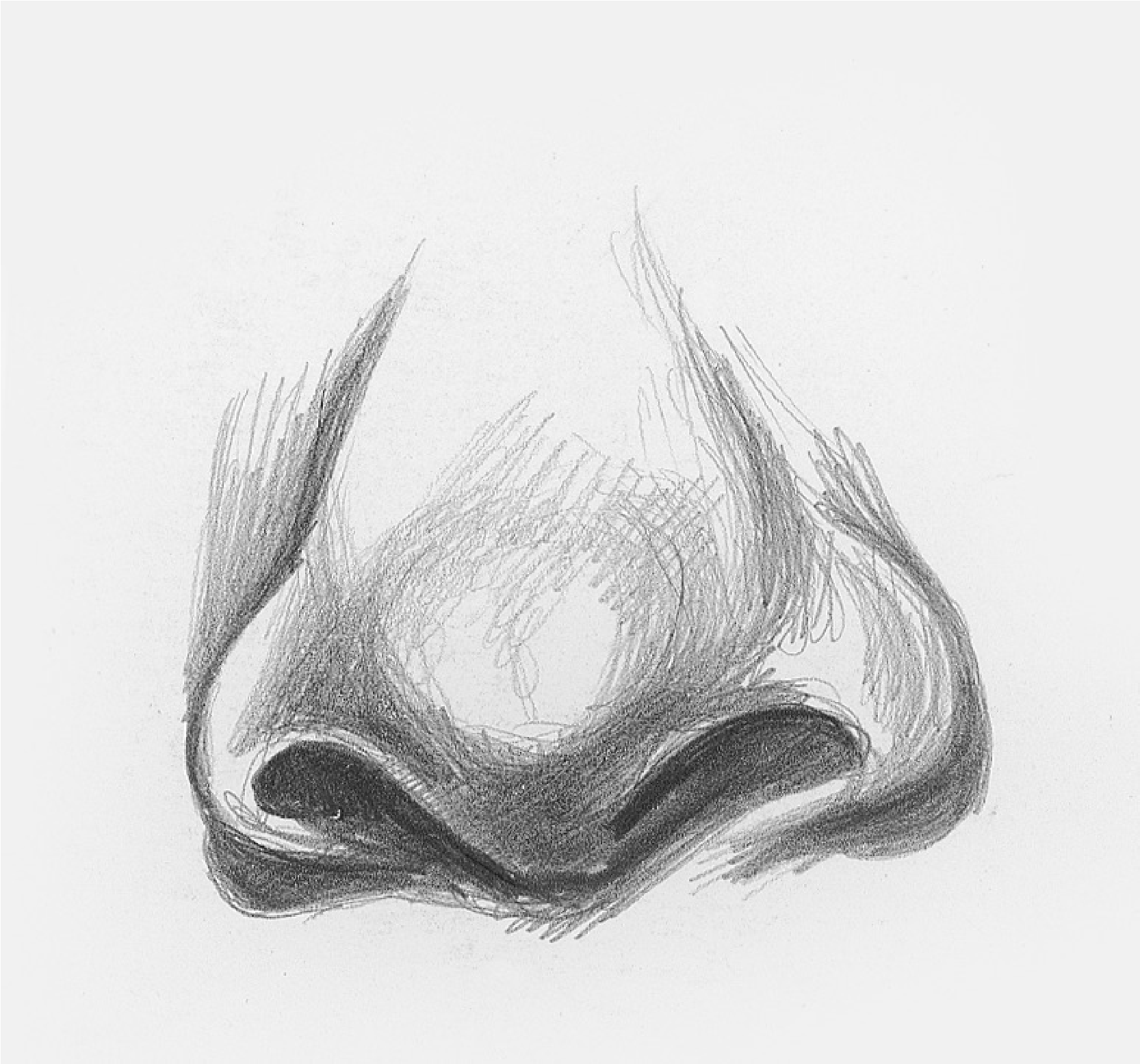 Repeat same procedure to draw ear, mouth and ears
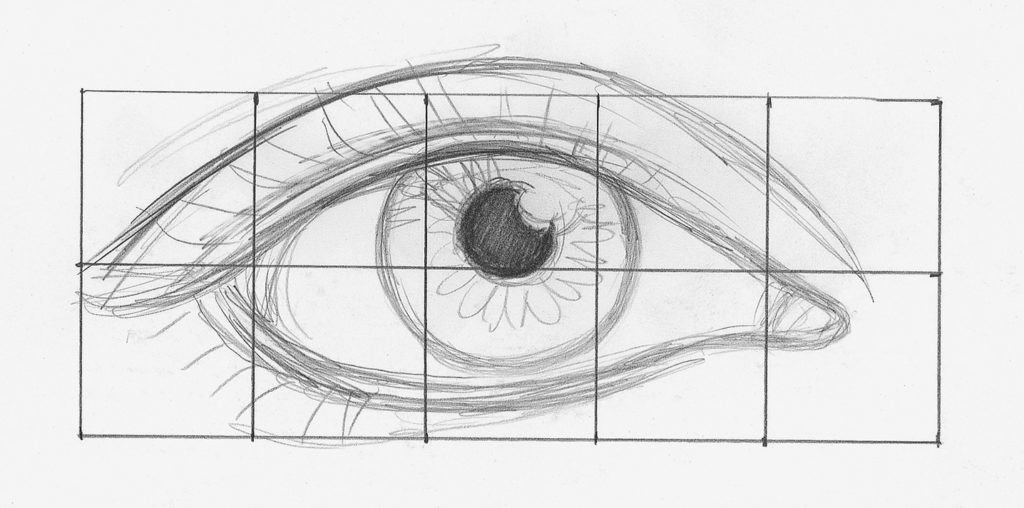 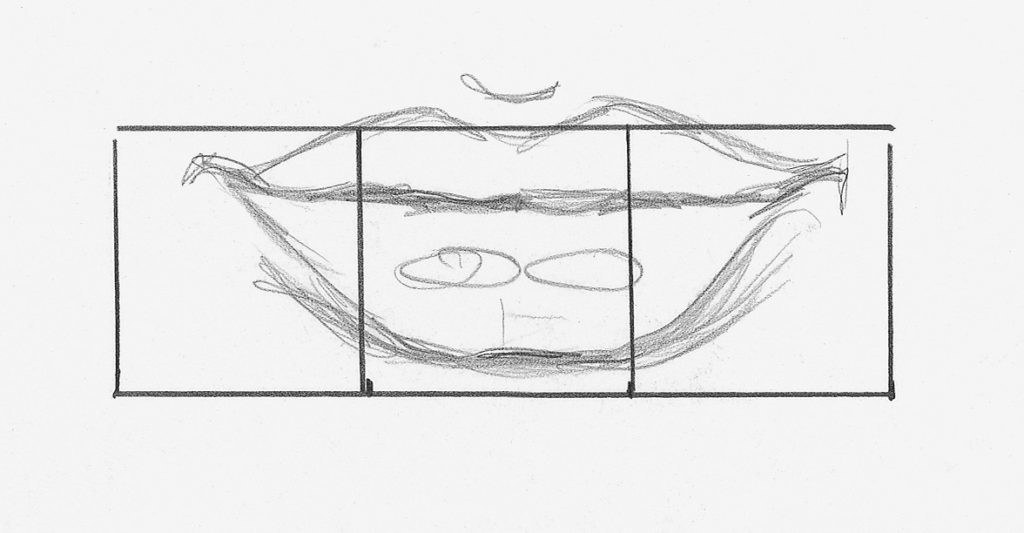 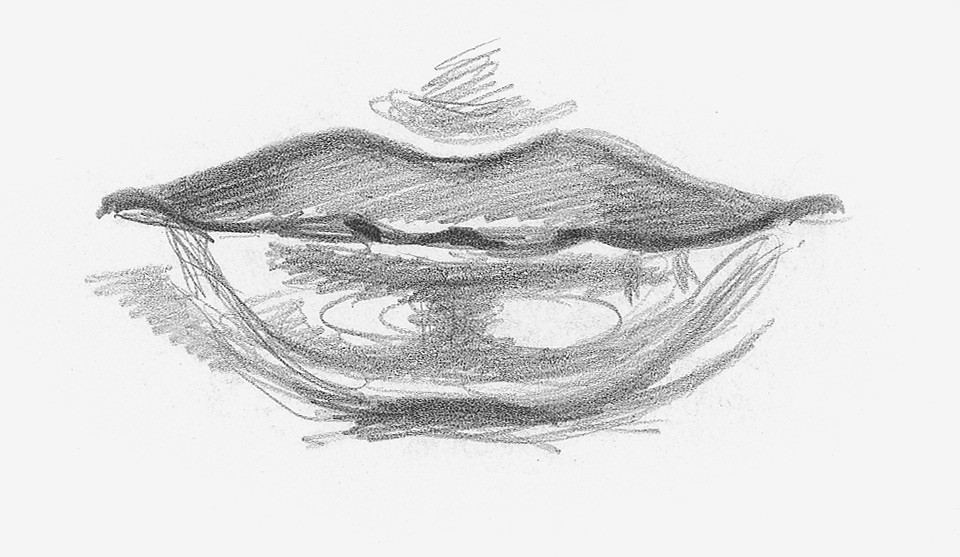 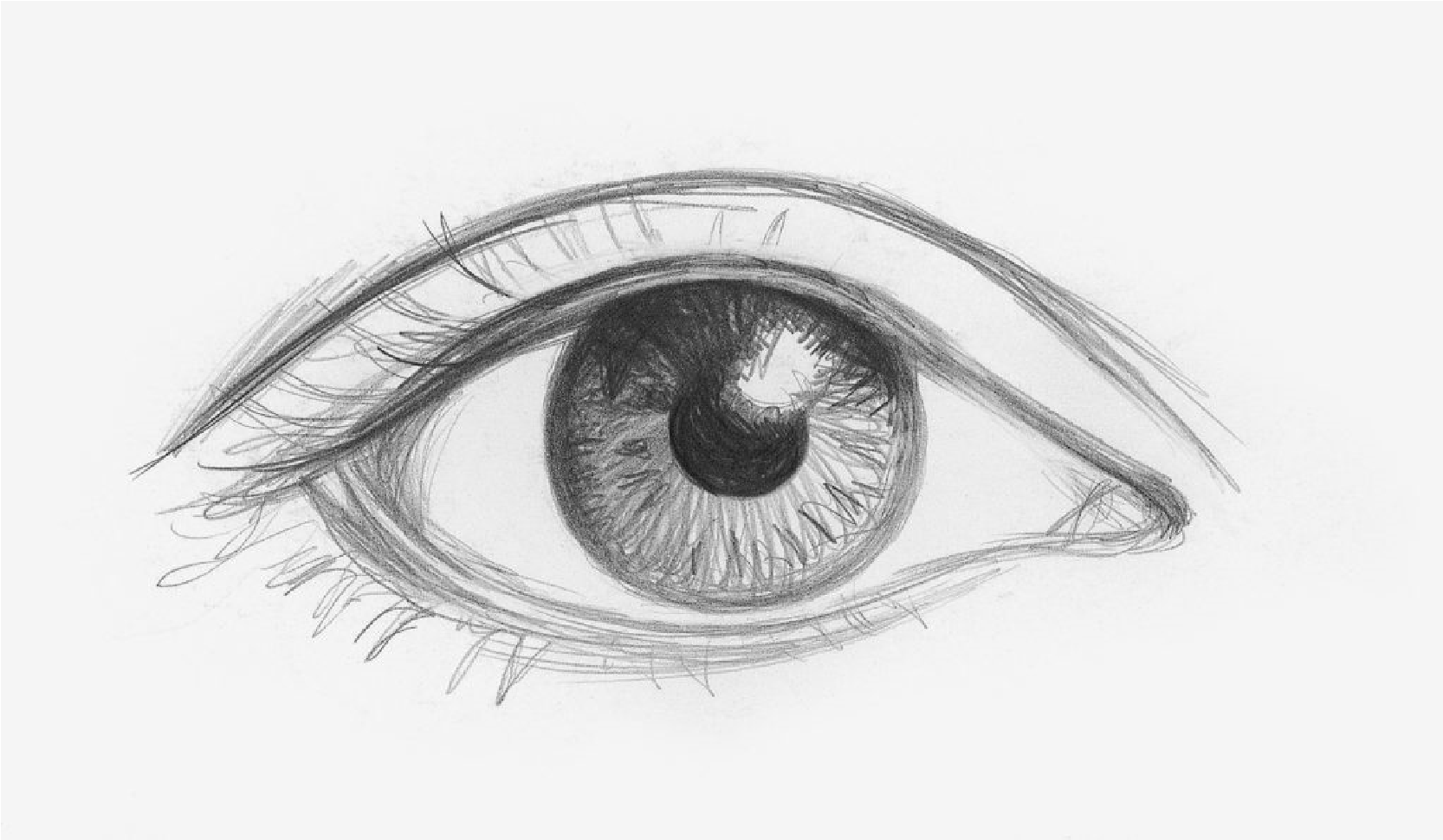 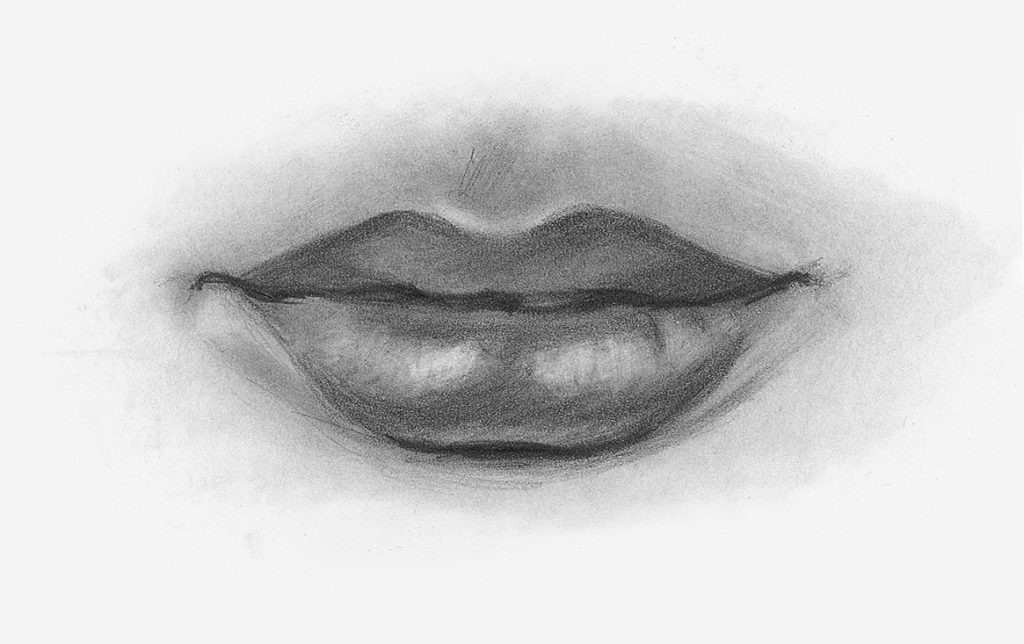 Anatomy study plays a very important role in drawing
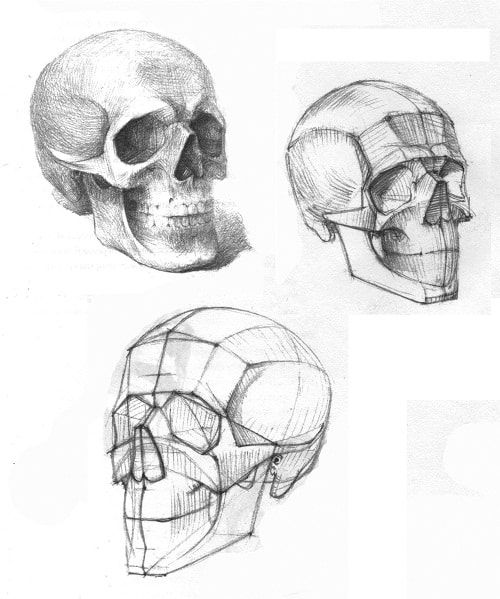 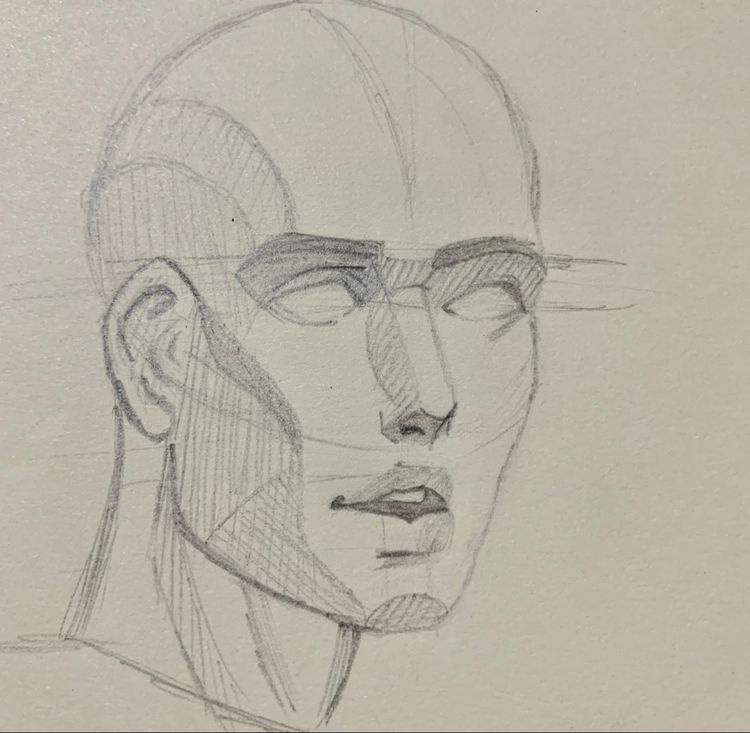 Measure and draw the basic structure
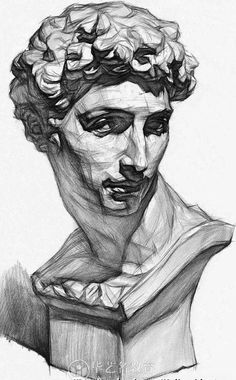 Study the model
Light and shade
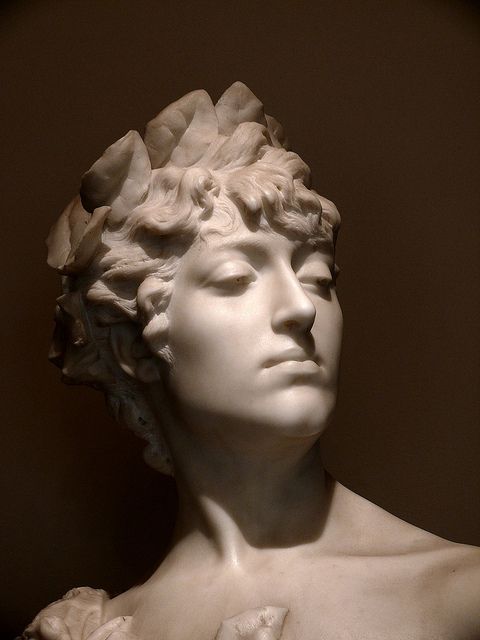 Great masters use “Sepia Colour” pastel for study
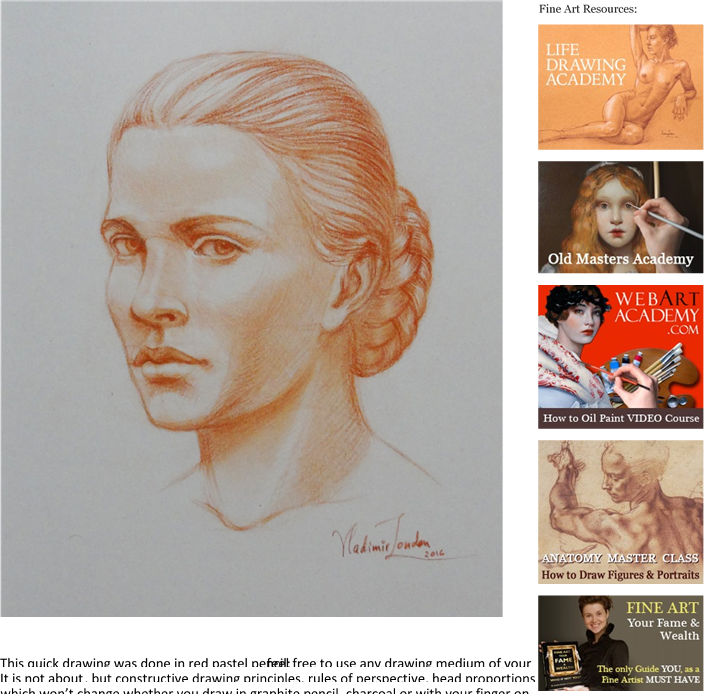 1 . First step
Begin with measuring the main proportion of the model’s head – its width-to-height ratio using a pencil or by eye.
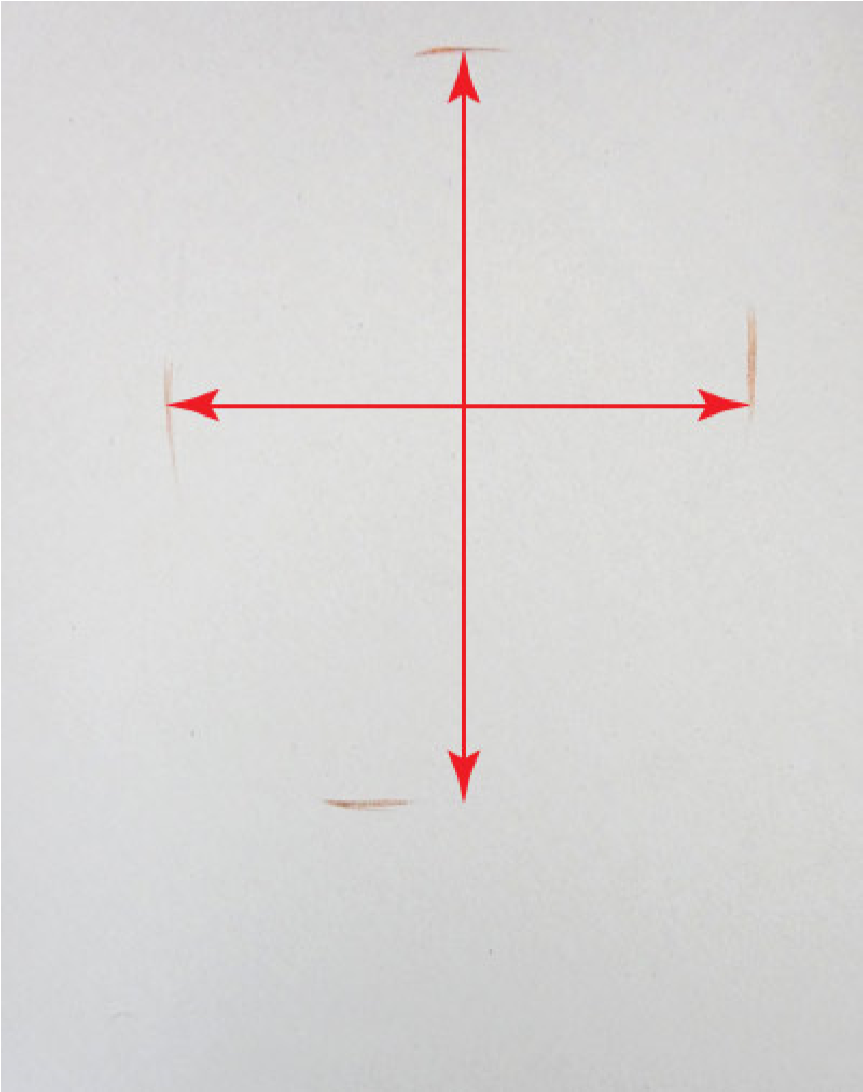 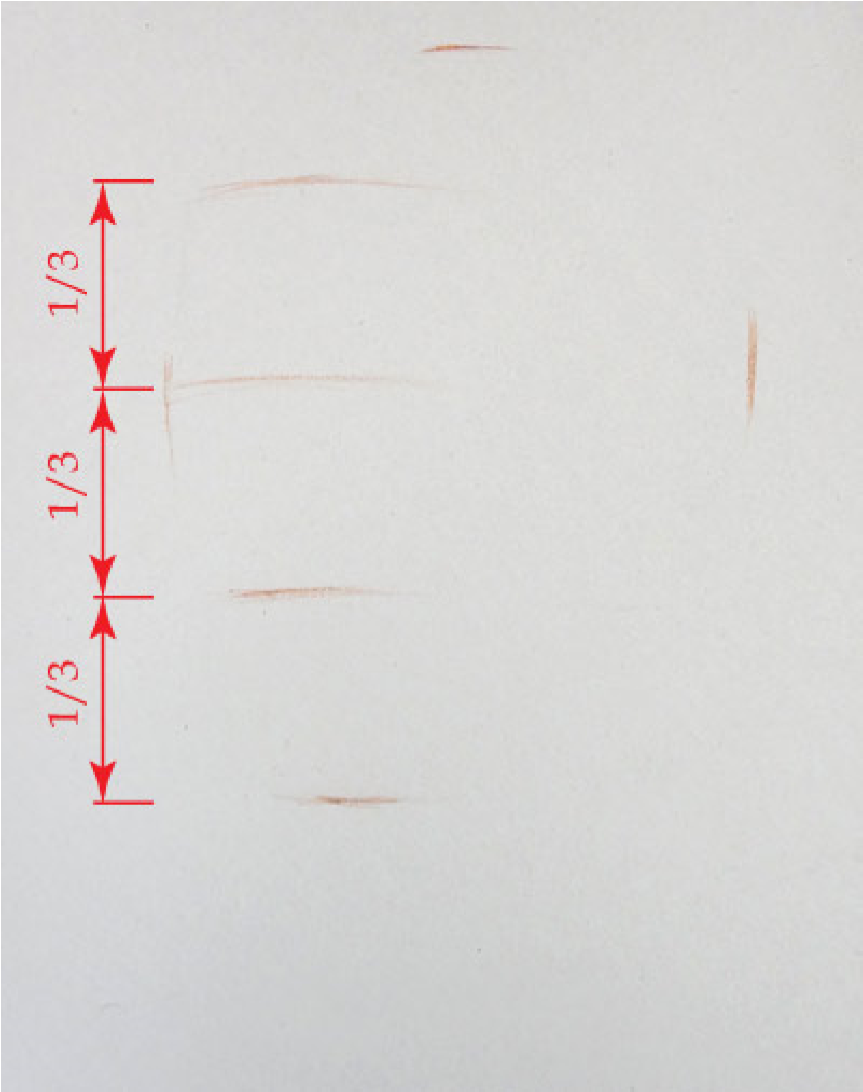 2 . Dividing the face into three parts
the distance between the hair-root line and the bottom edge of the chin can be divided in three equal parts:
From the hair-root line to the eyebrow line
From the eyebrow line to the base of the nose
From the base of the nose to the bottom of the chin
Placing the eye-line
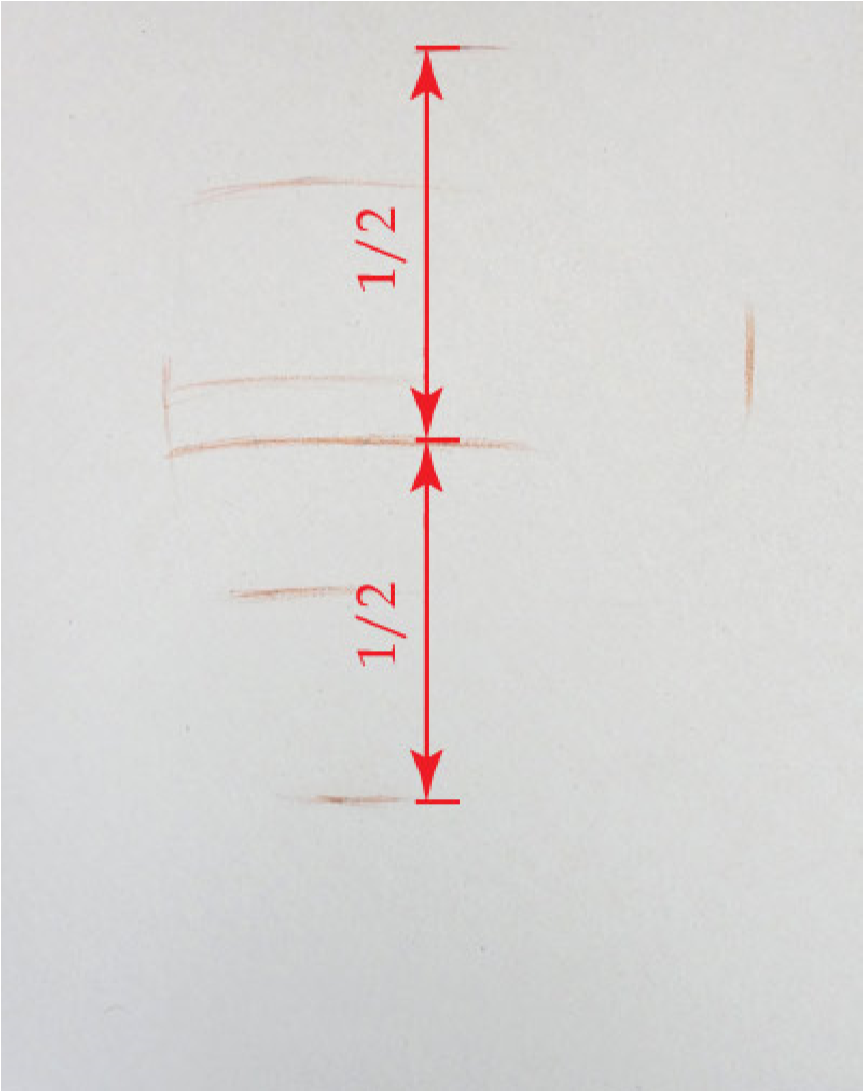 it is universal for all portraits – the eye-line divides the height of the head in half.
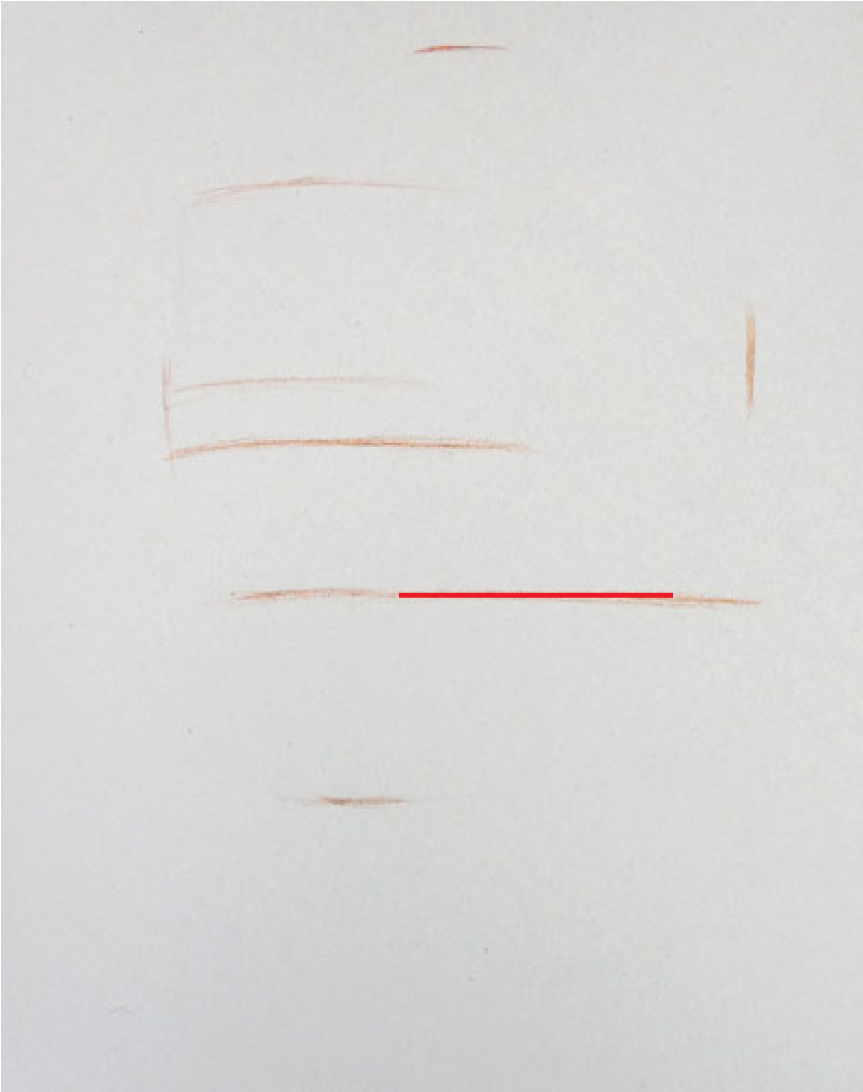 4.	Base of the skull and edge of the cheekbone
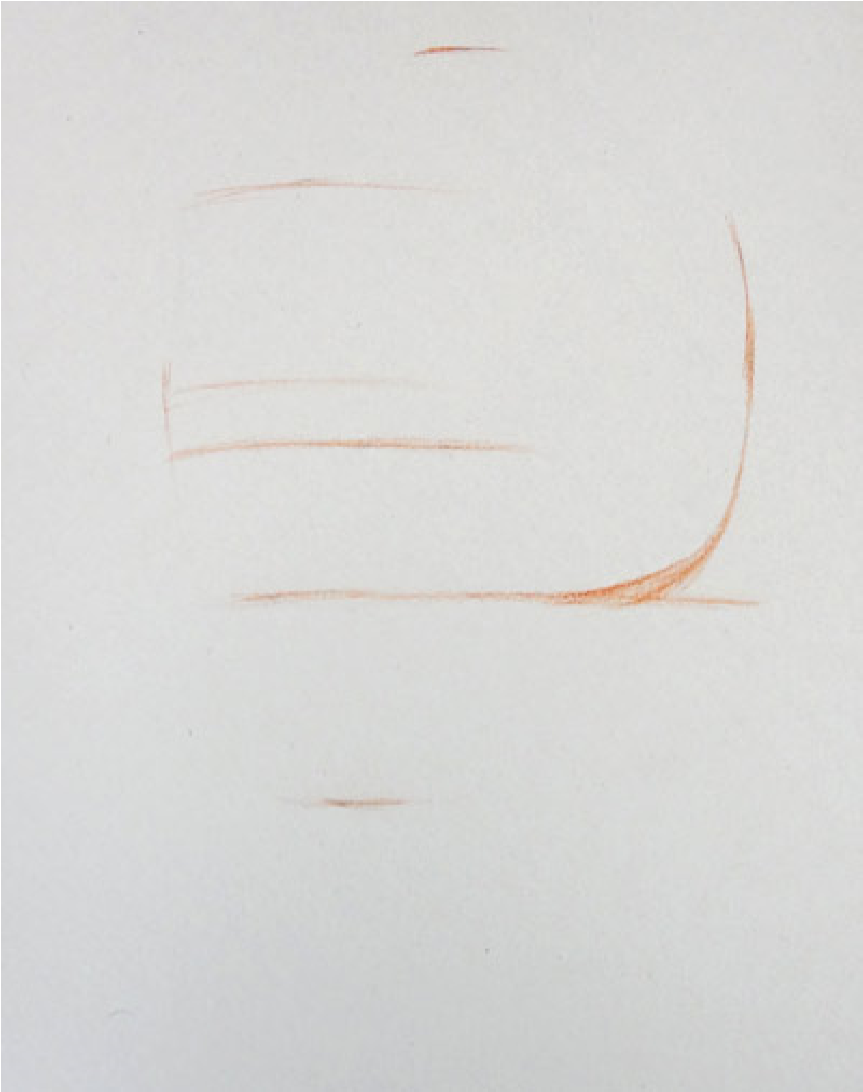 Location the plane of the skull base will help us to connect the head, neck and shoulders correctly. This plane is on the same level as the base of the nose, which also corresponds to the bottom edge of the cheekbone.
6.	Locating the eyebrow
7.    Defining contours of the face
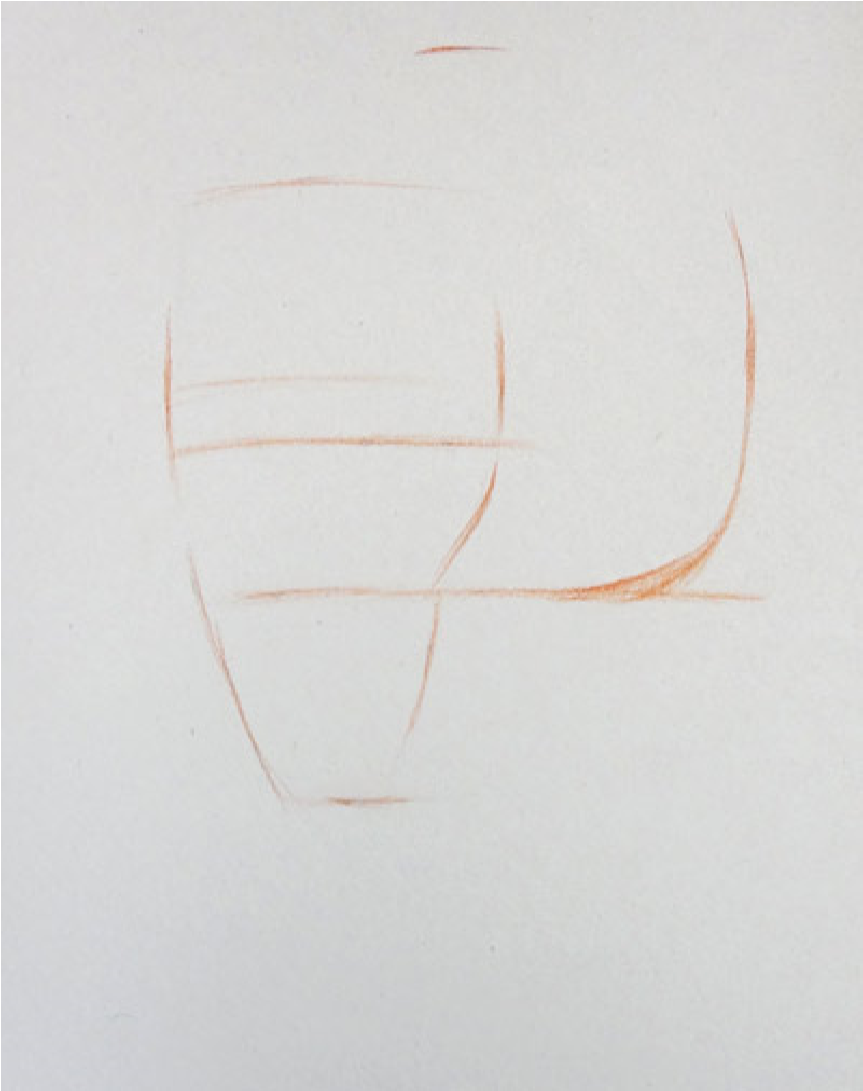 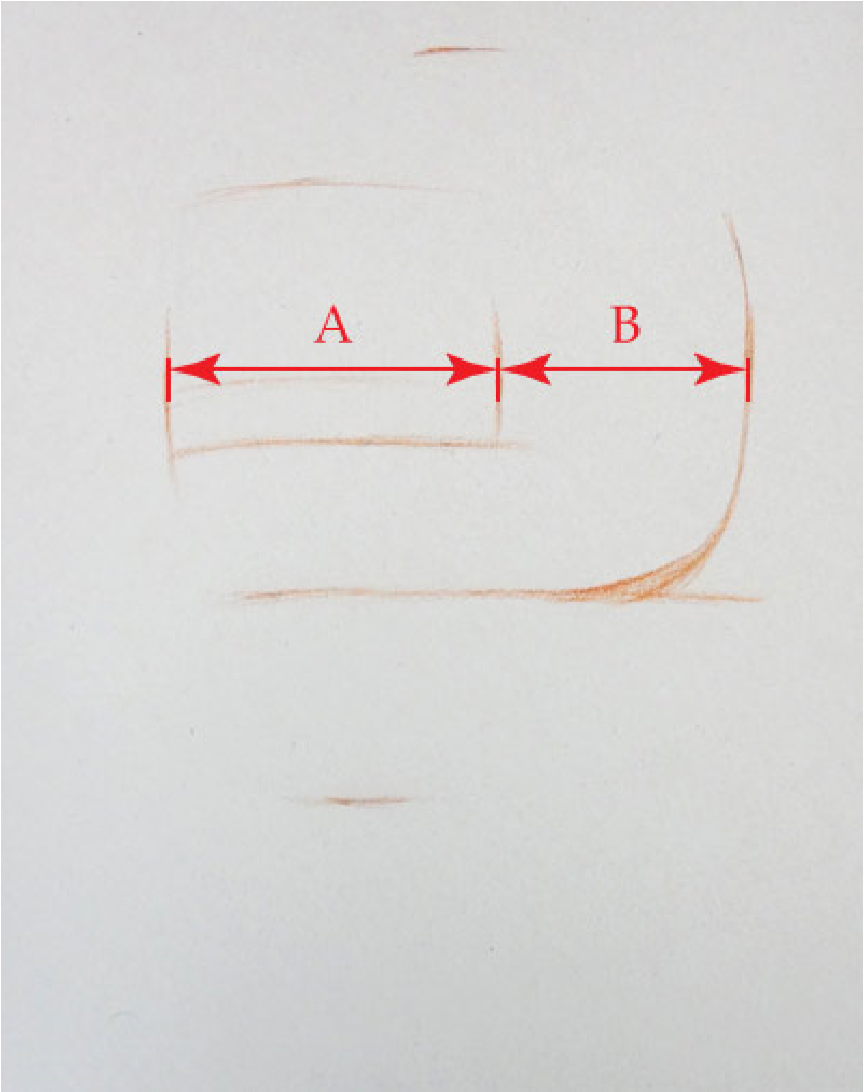 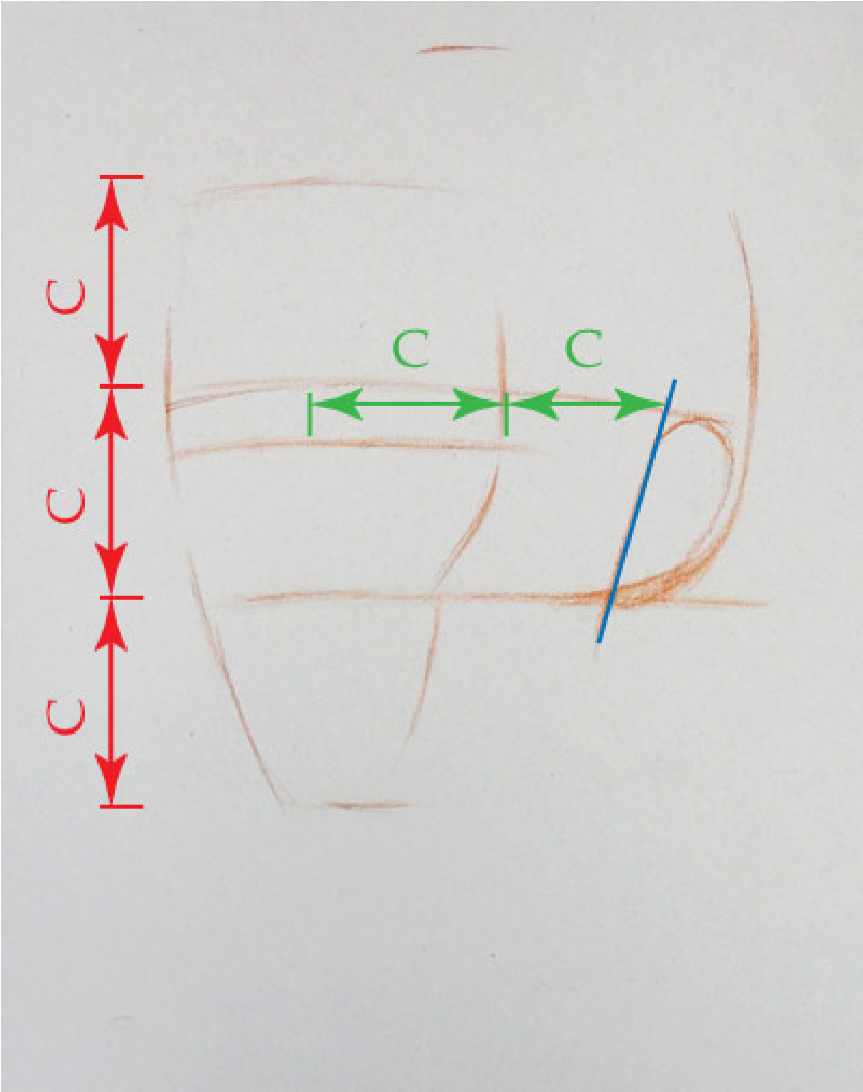 How to place the ear correctly  The top of an ear is on the same level as the line of eyebrows.
The bottom edge of an ear is on the same level as the base of the nose
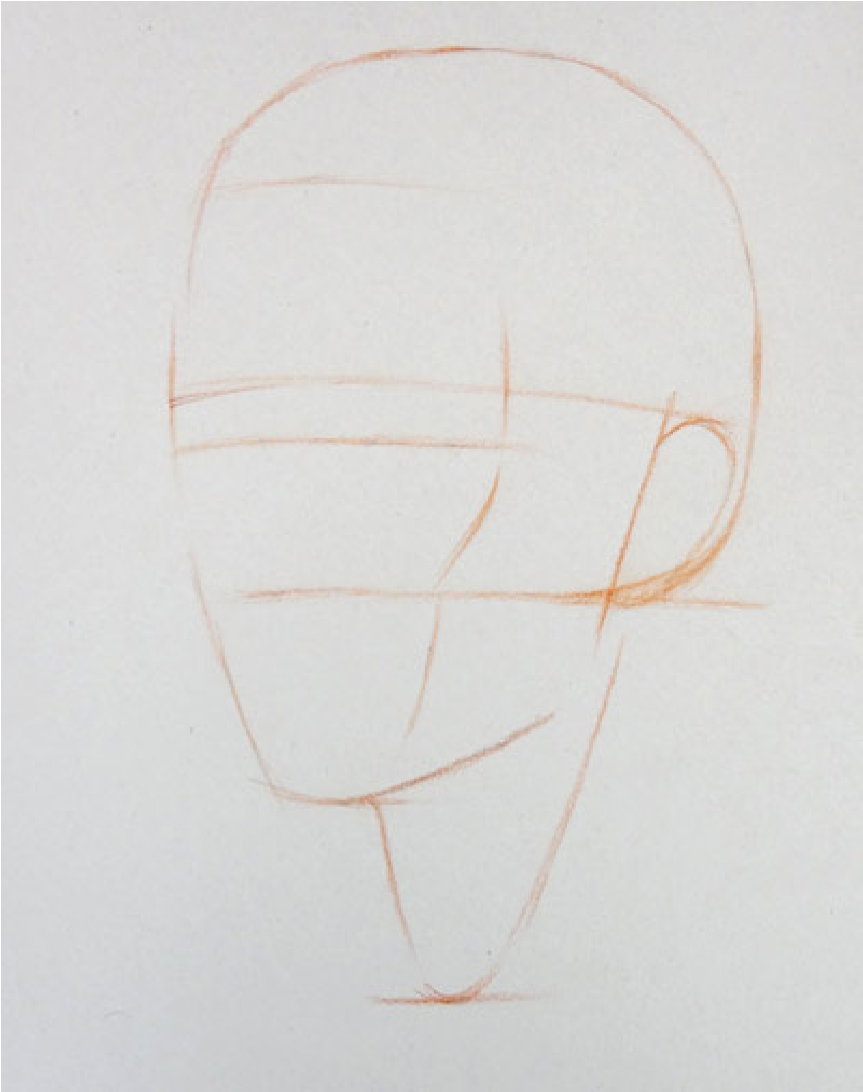 10.	Placing the pit of the neck
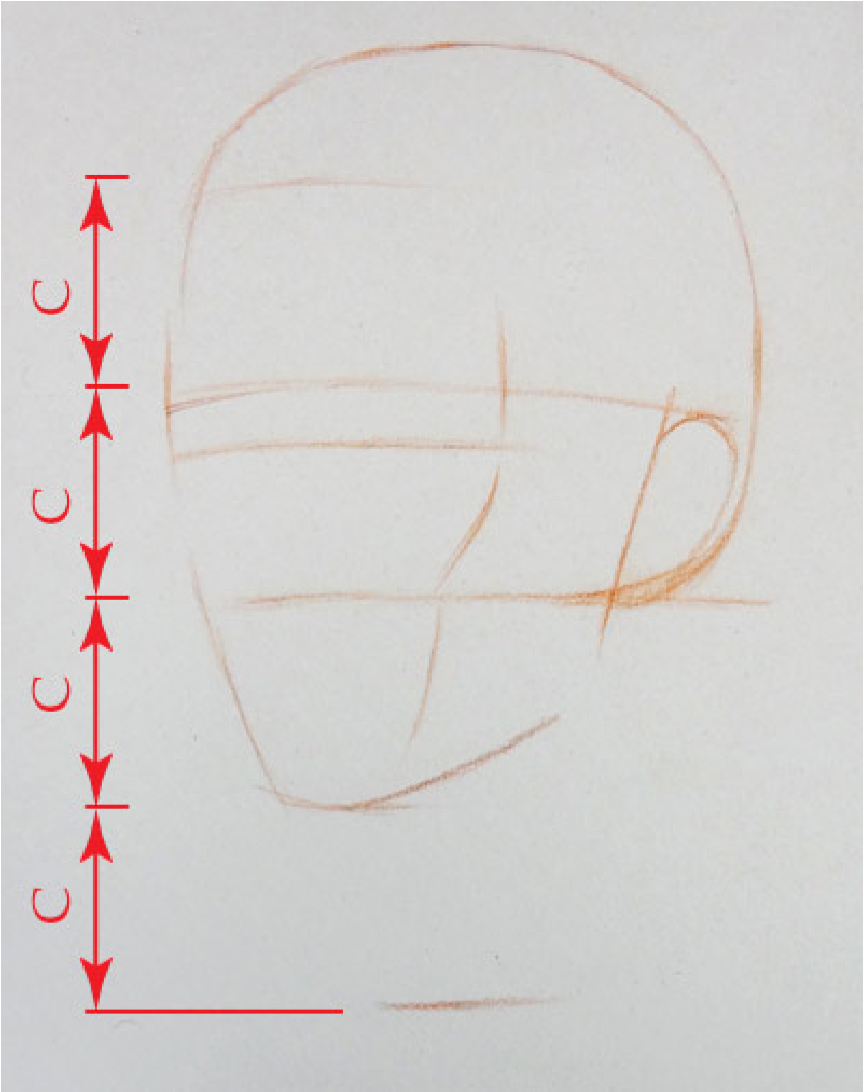 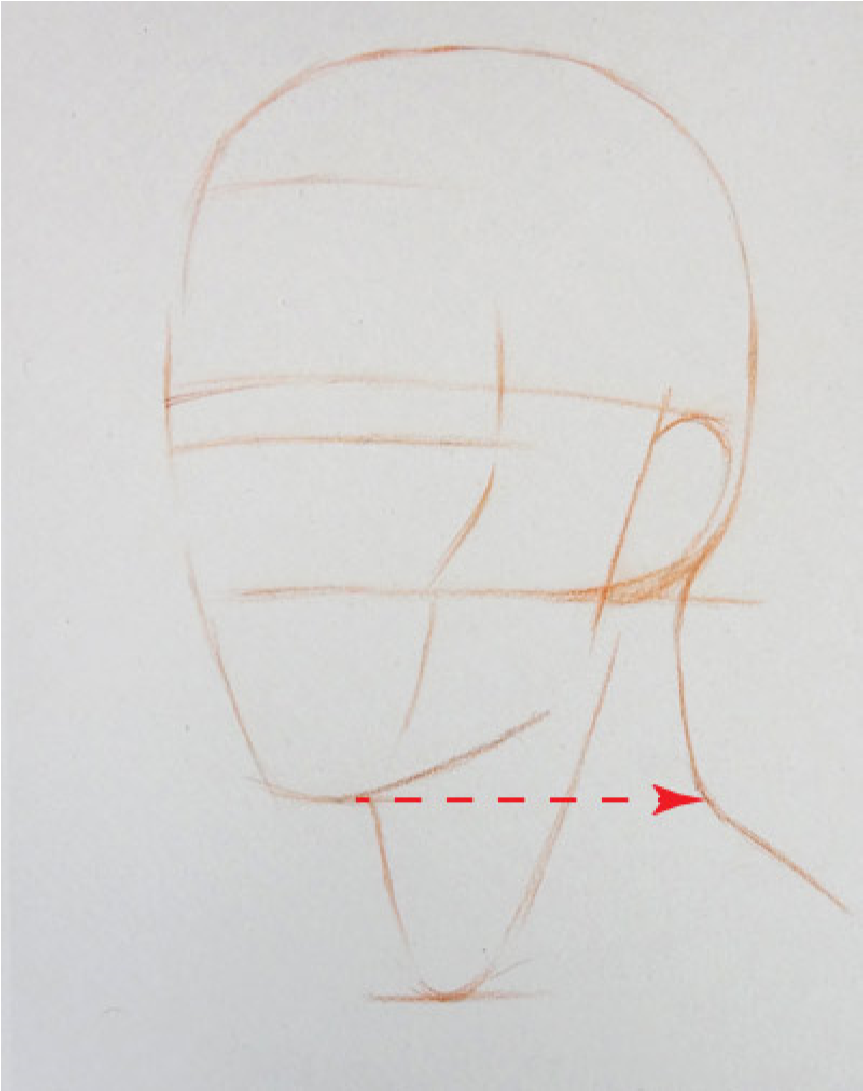 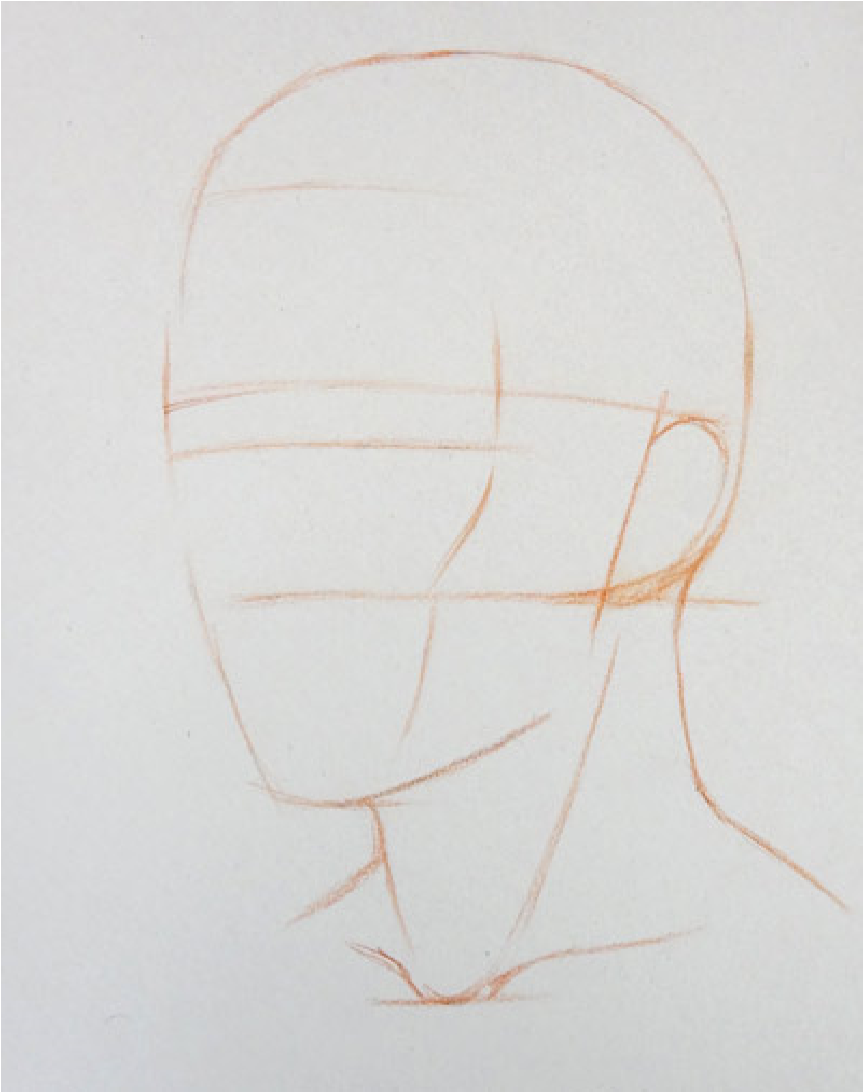 11.	Outlines of the neck and collarbones
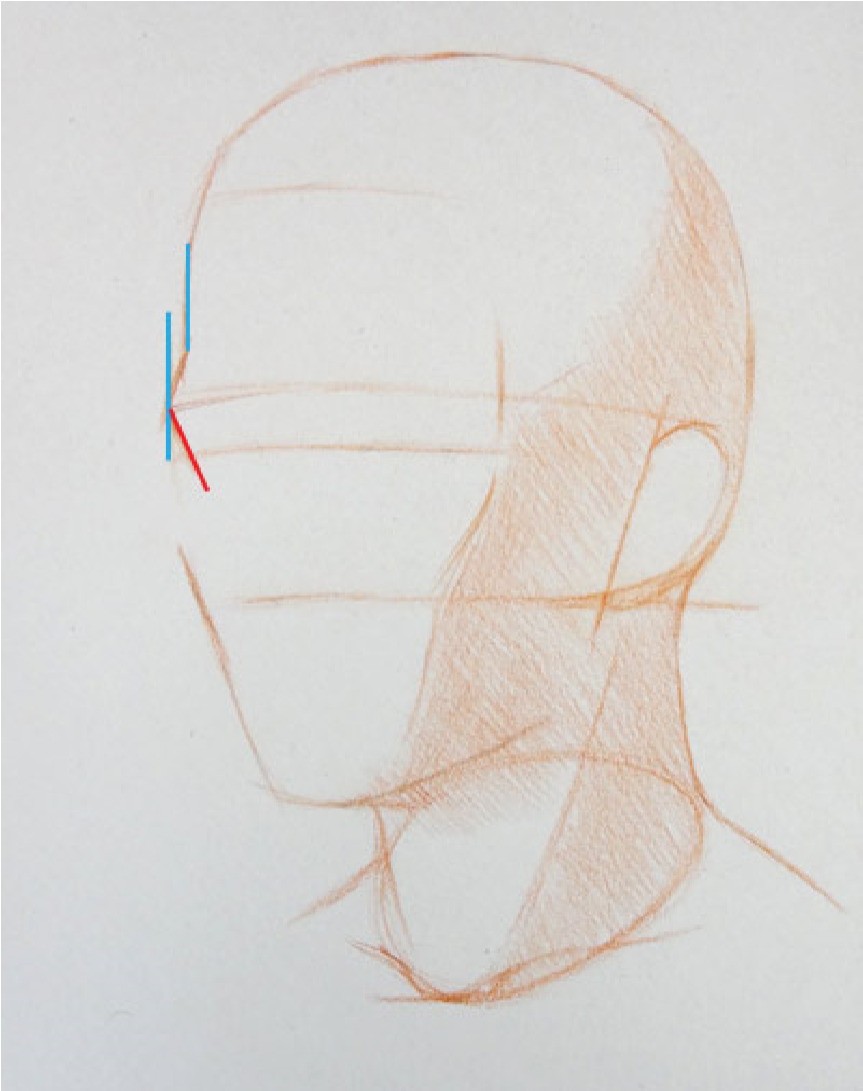 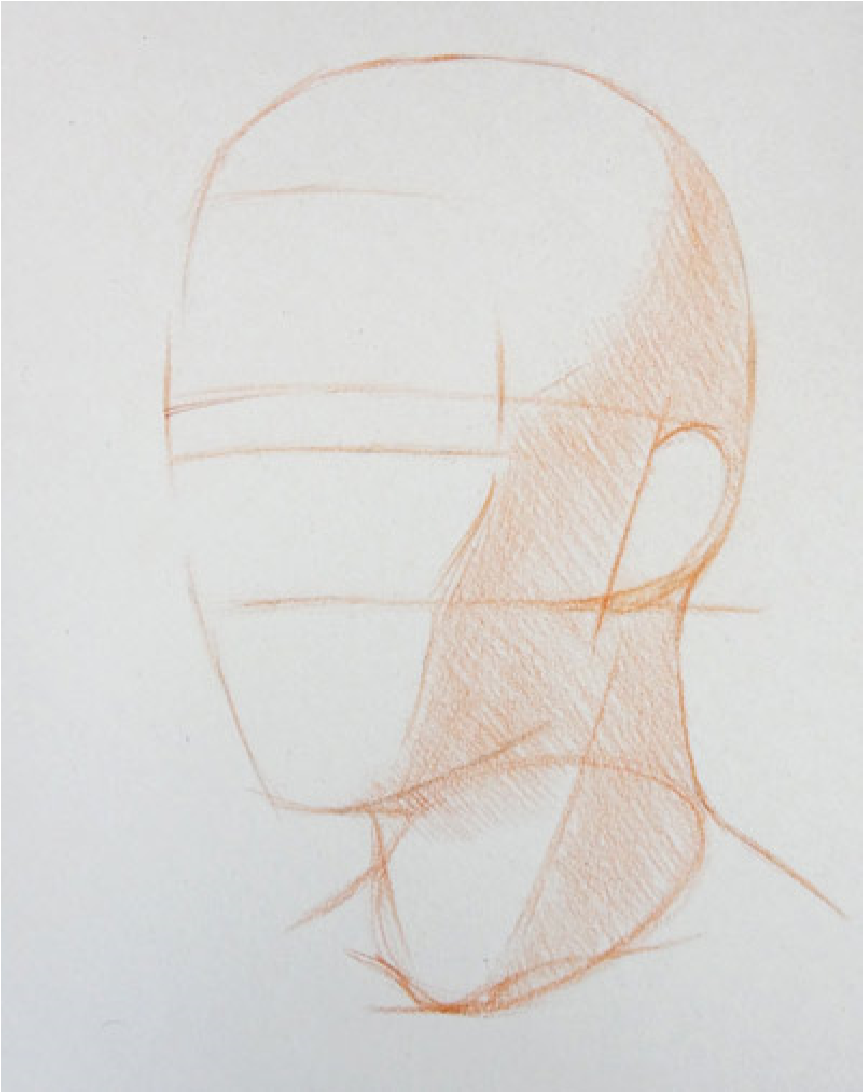 12.   Rendering the main shades of the portrait
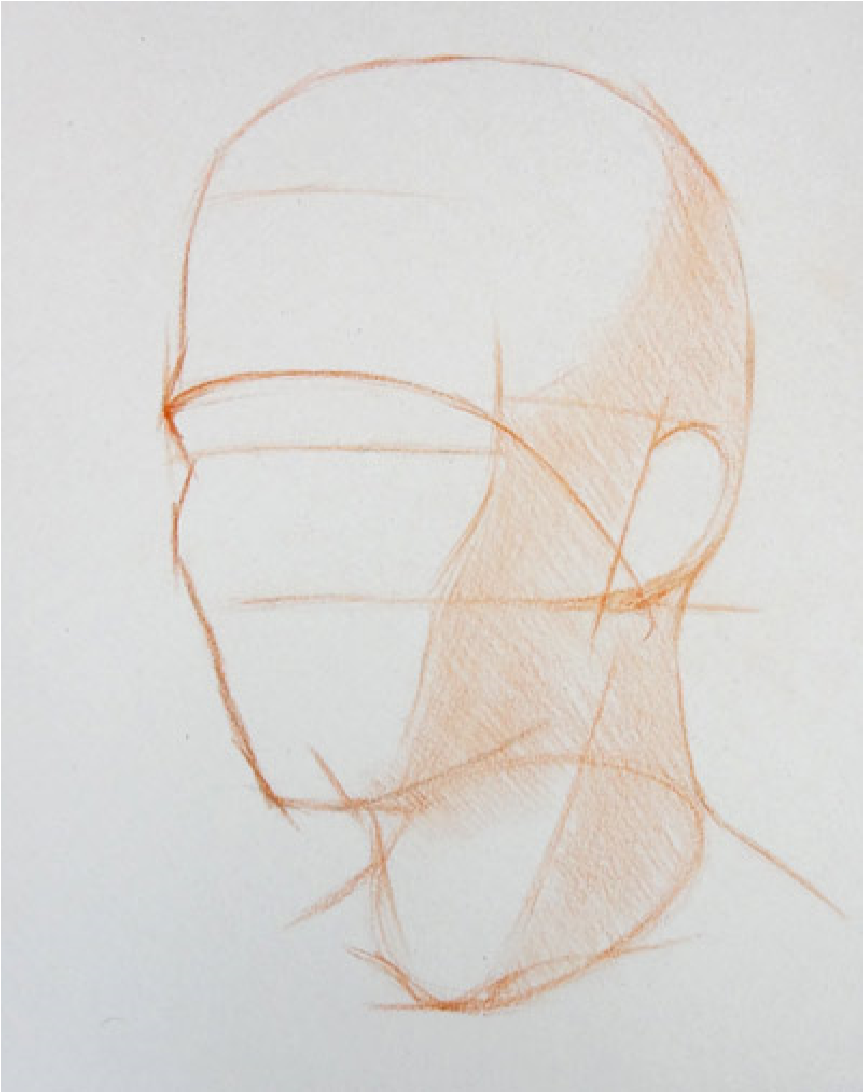 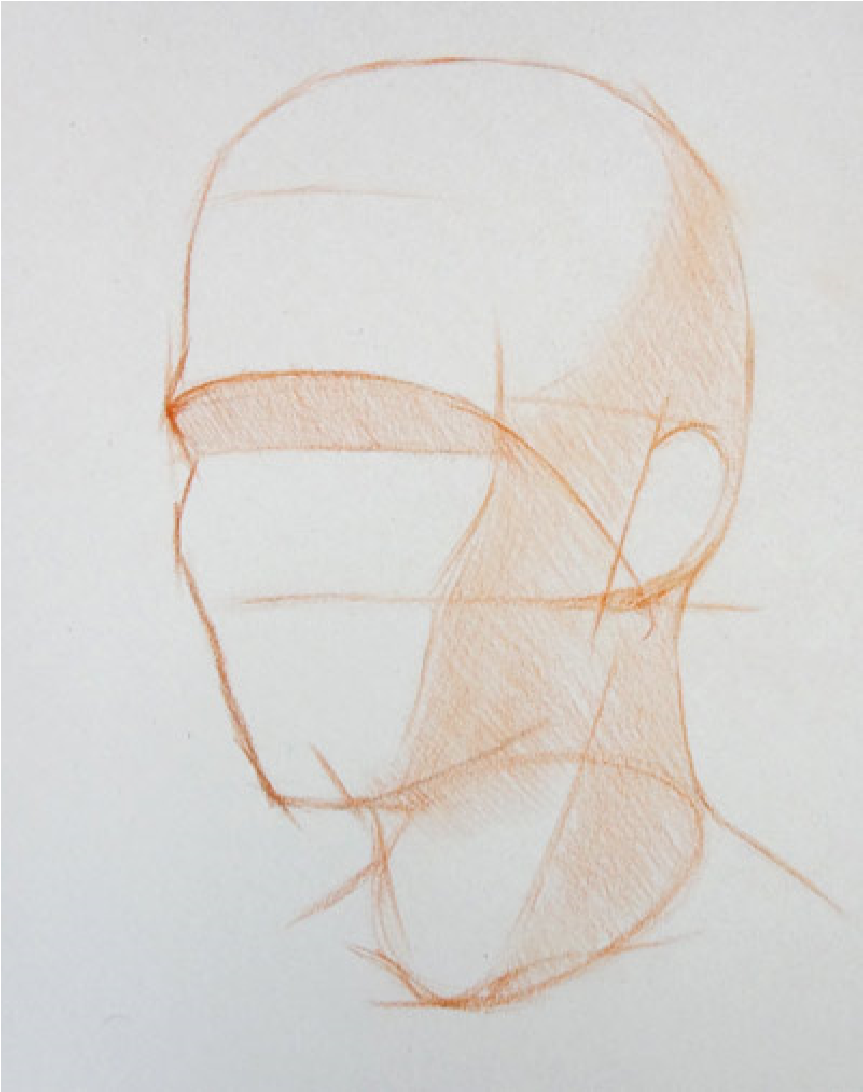 13.	Indicating the plane under the eyebrows
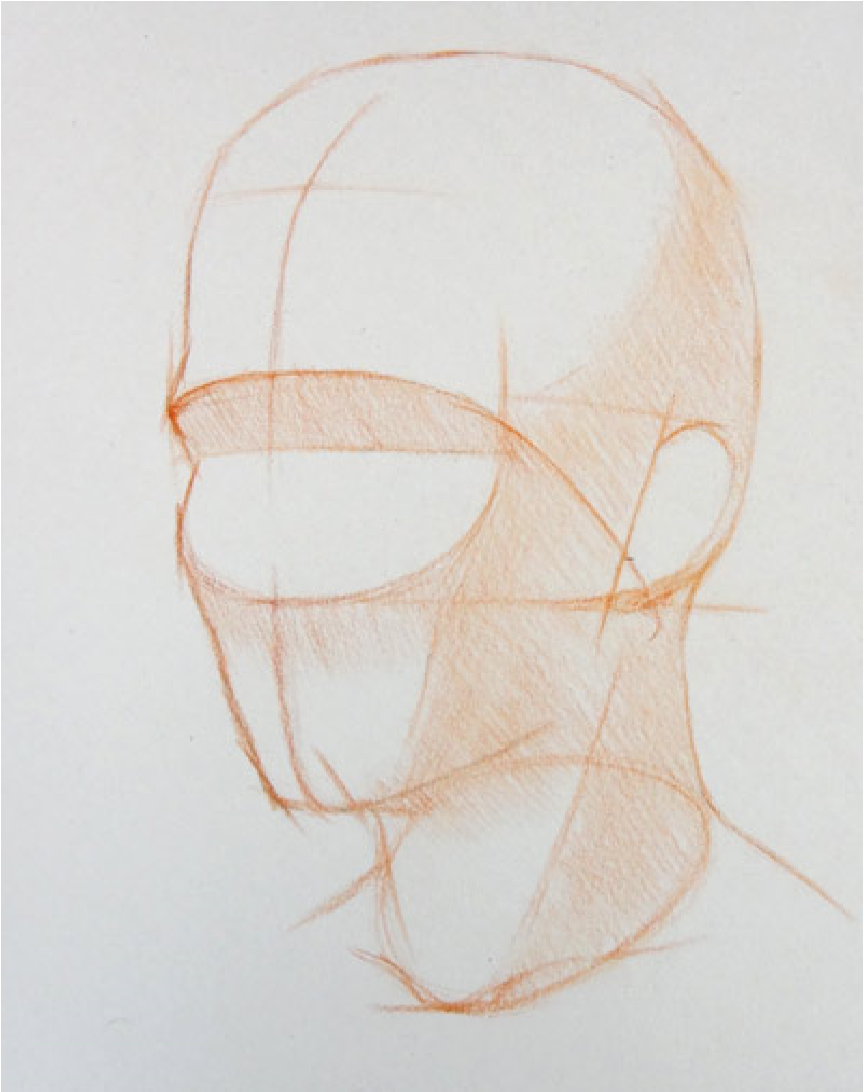 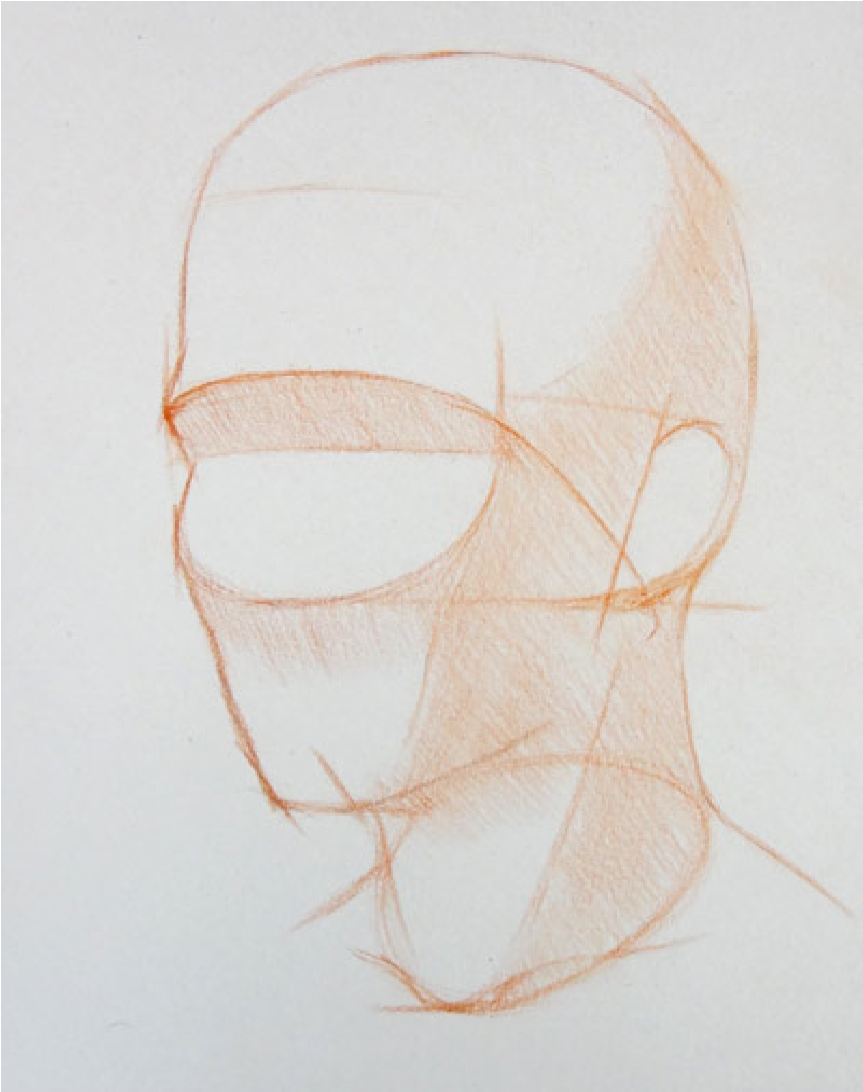 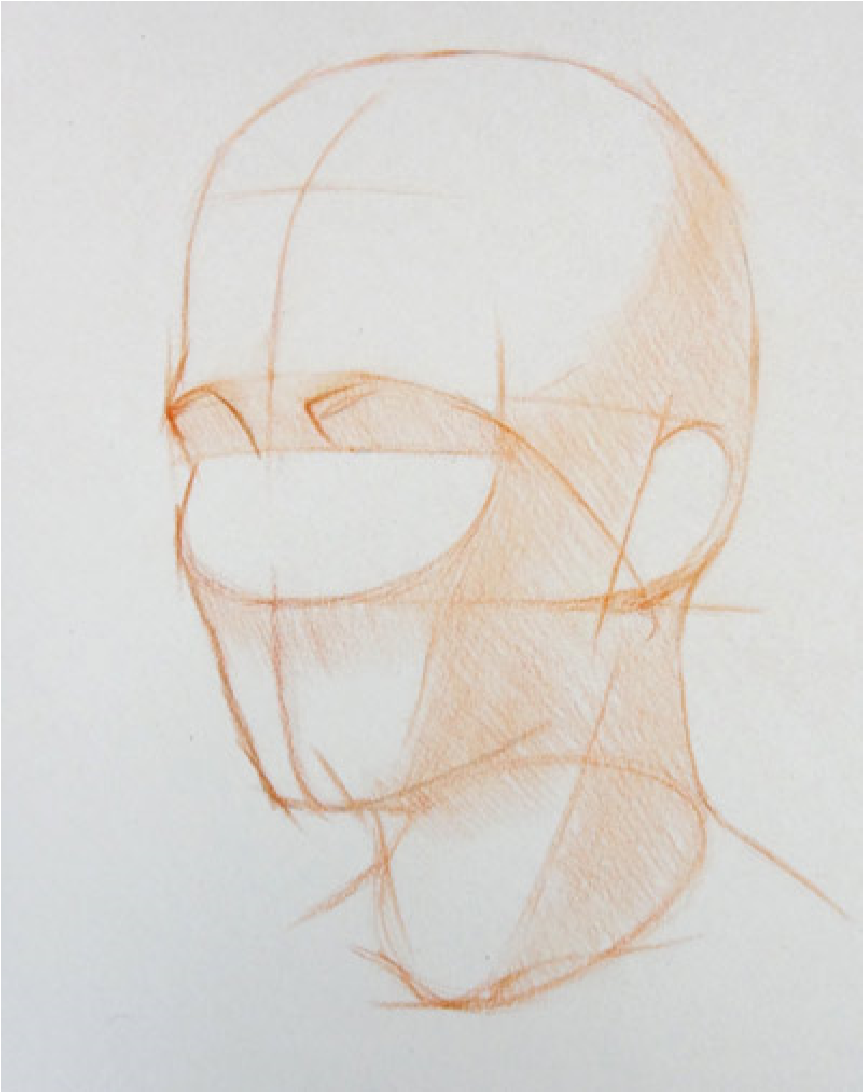 14.	Drawing the central line of the face
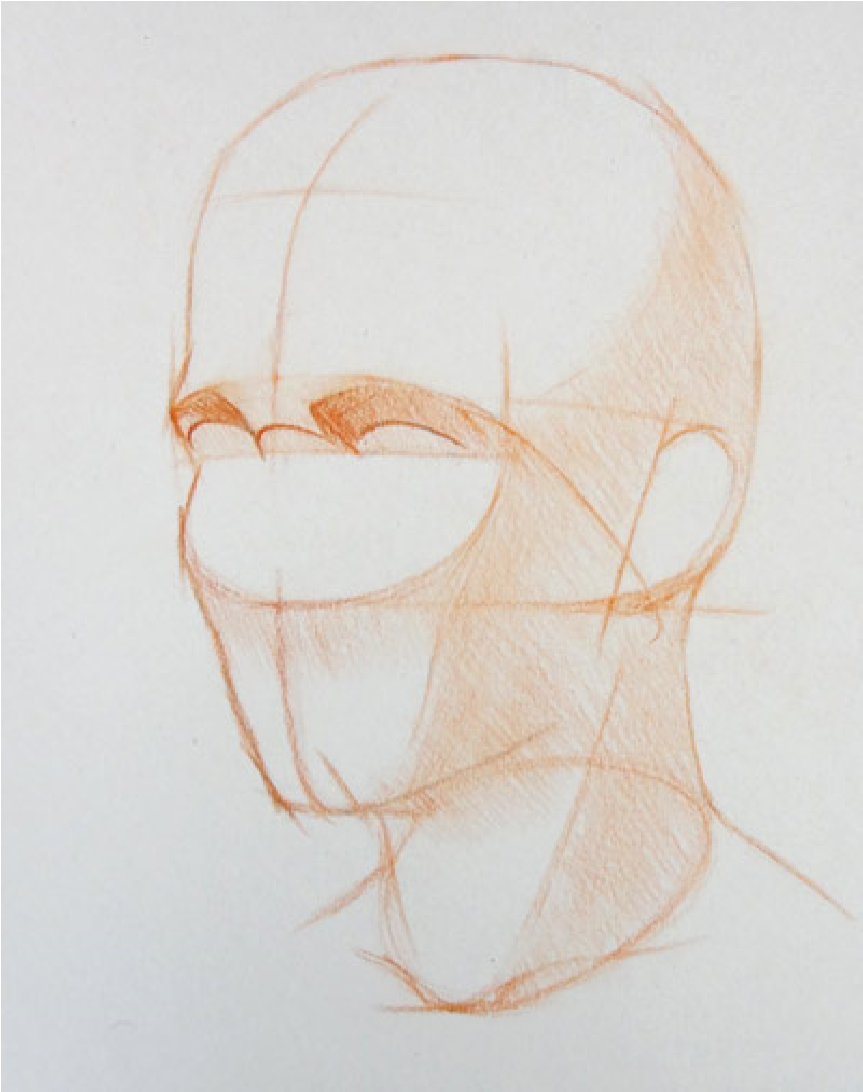 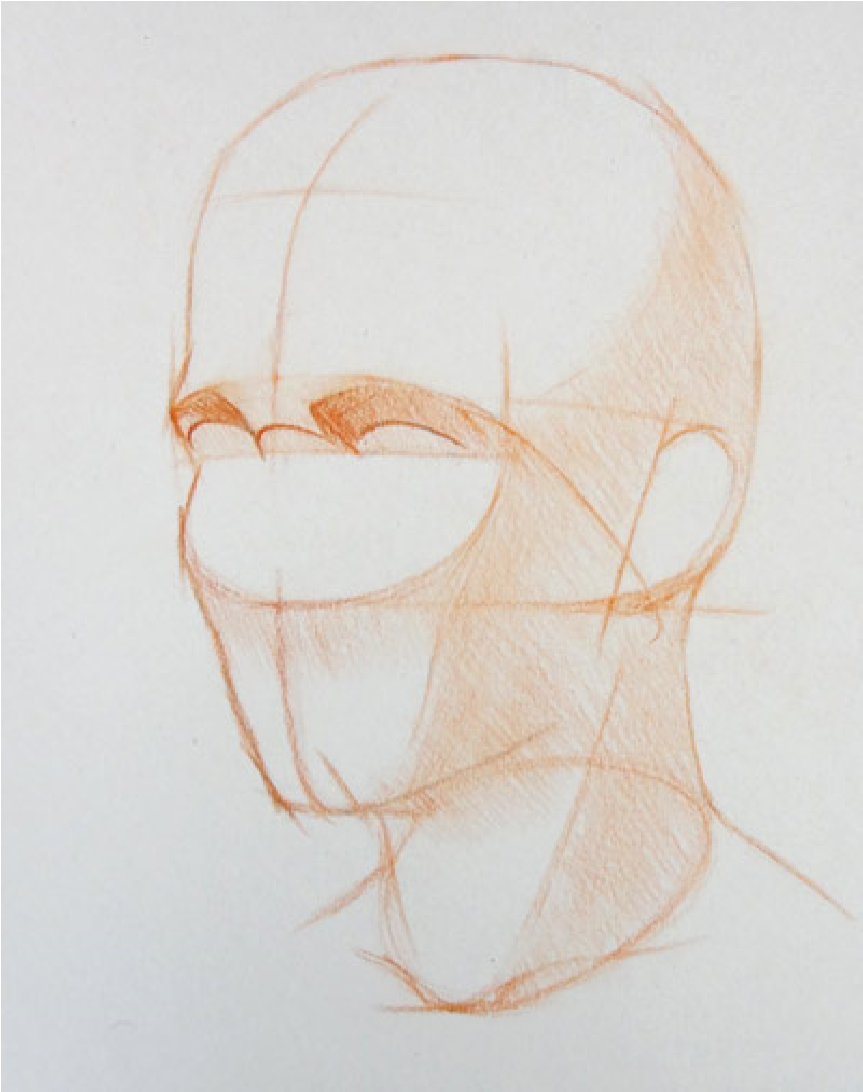 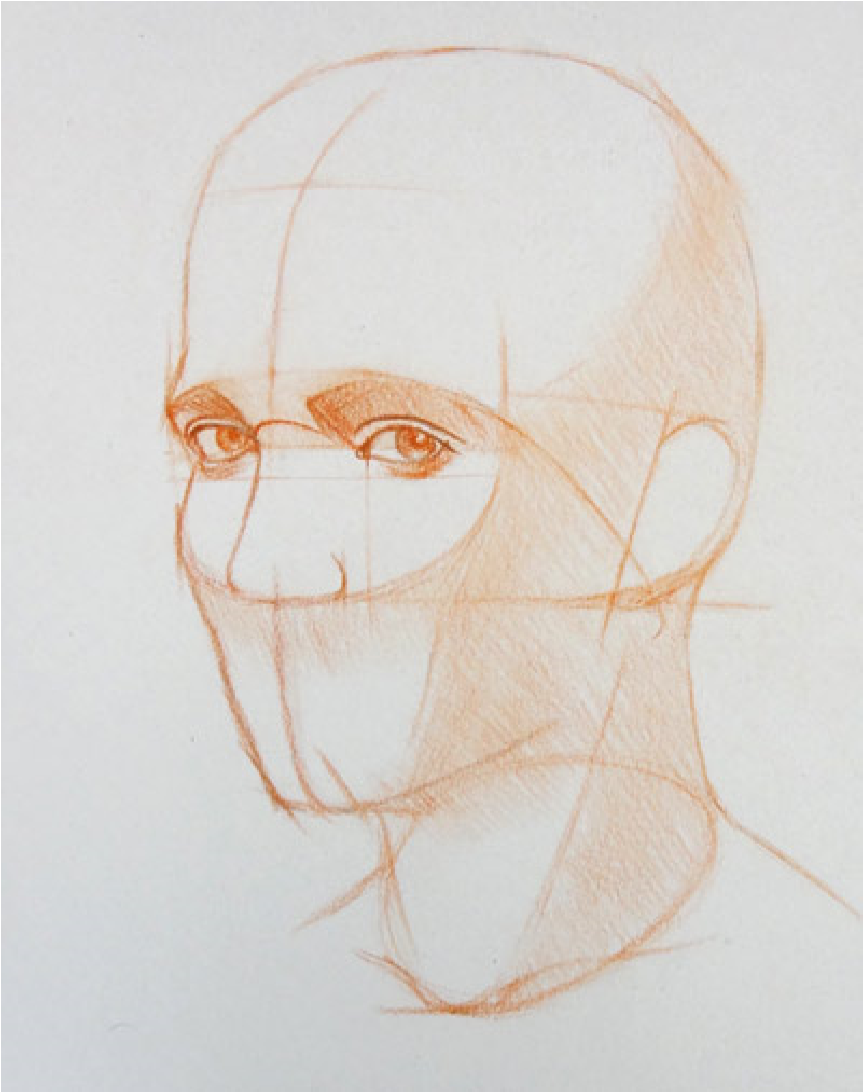 15.  Marking Eyebrows . Eyelids and nose
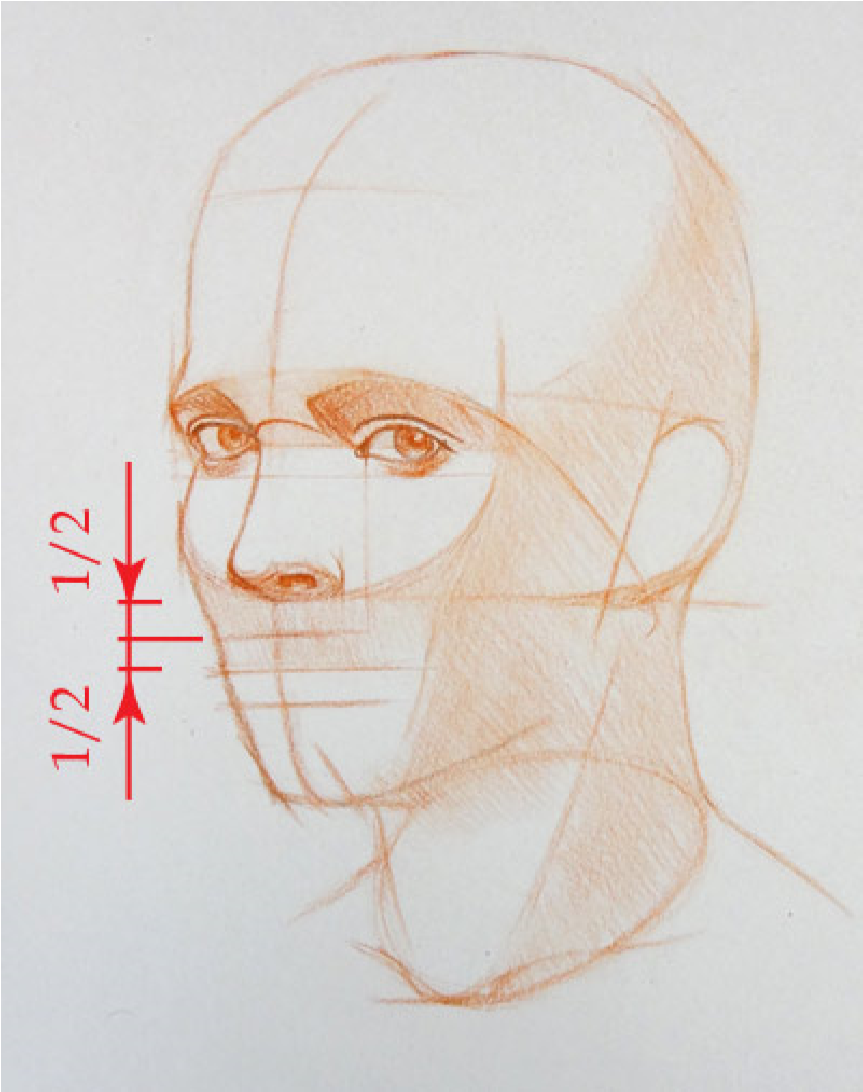 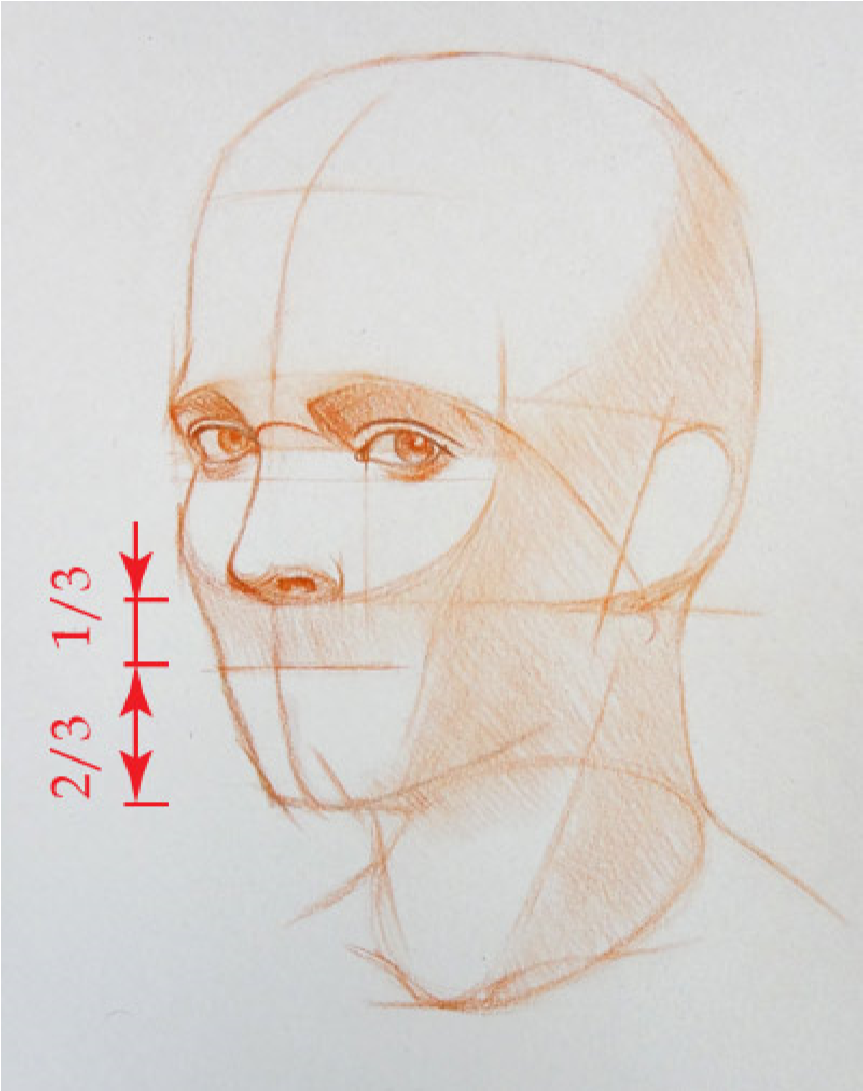 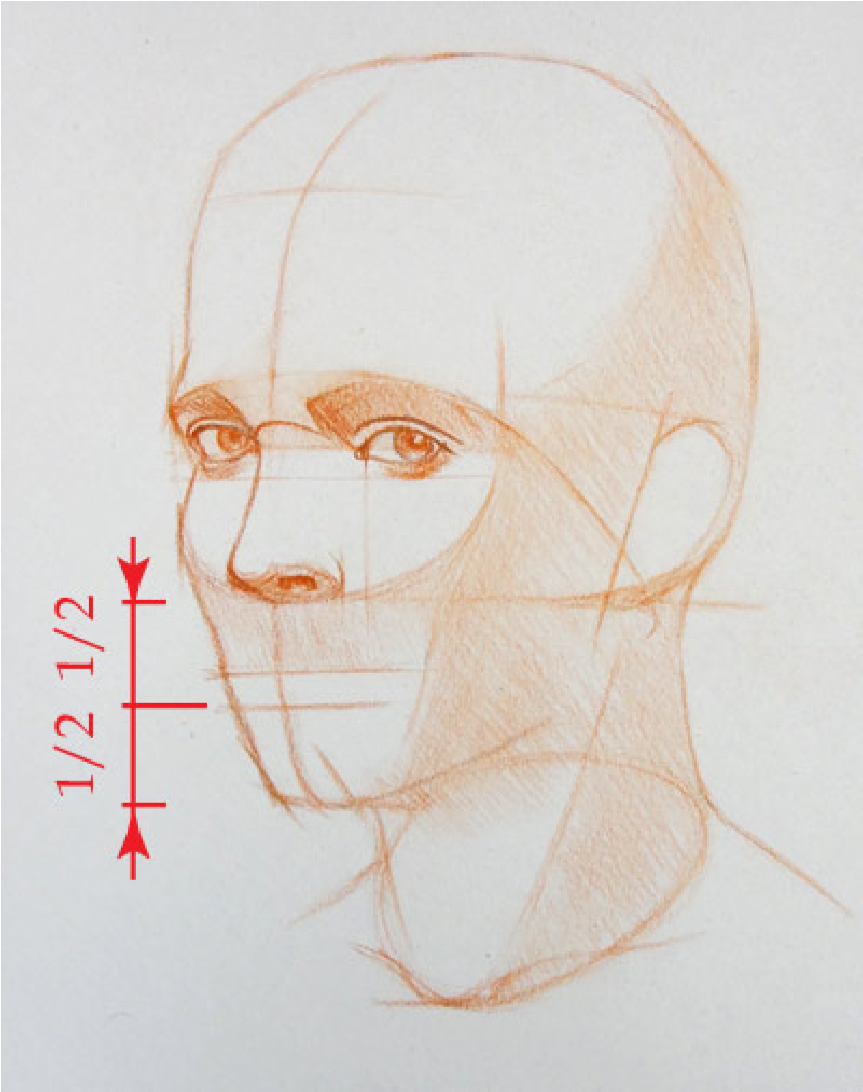 16.  Placing Mouth
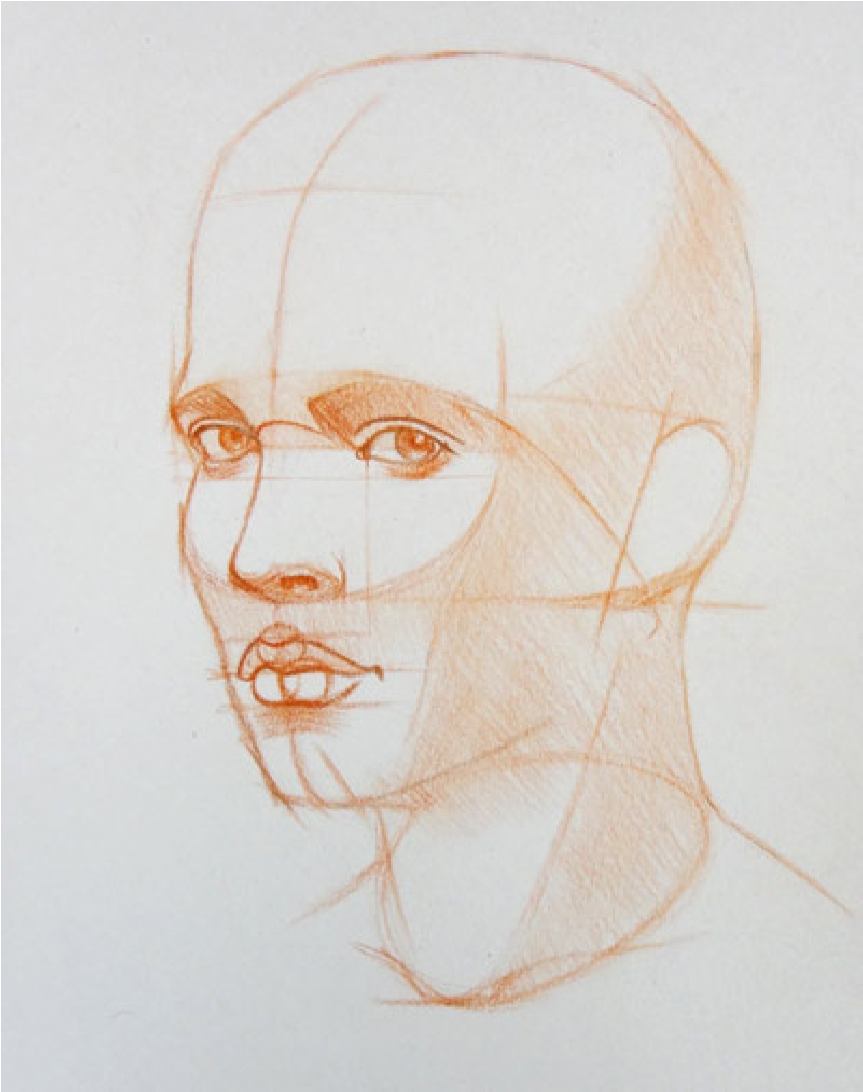 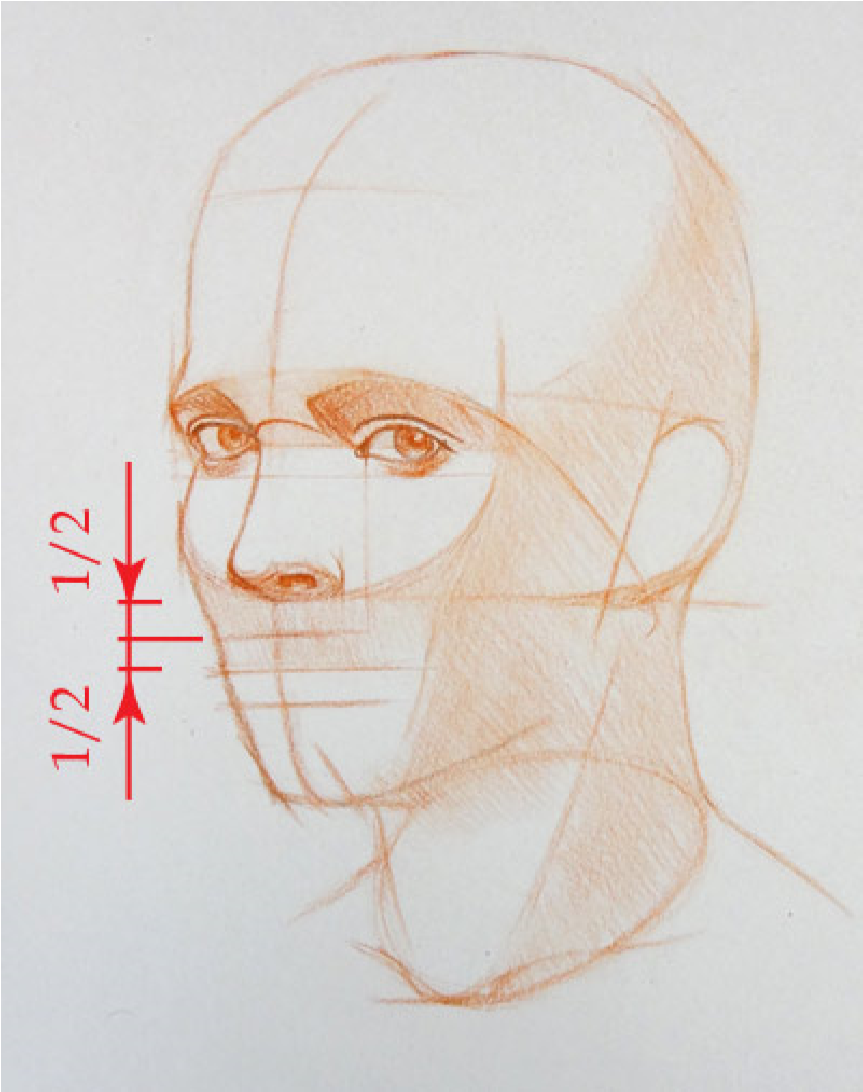 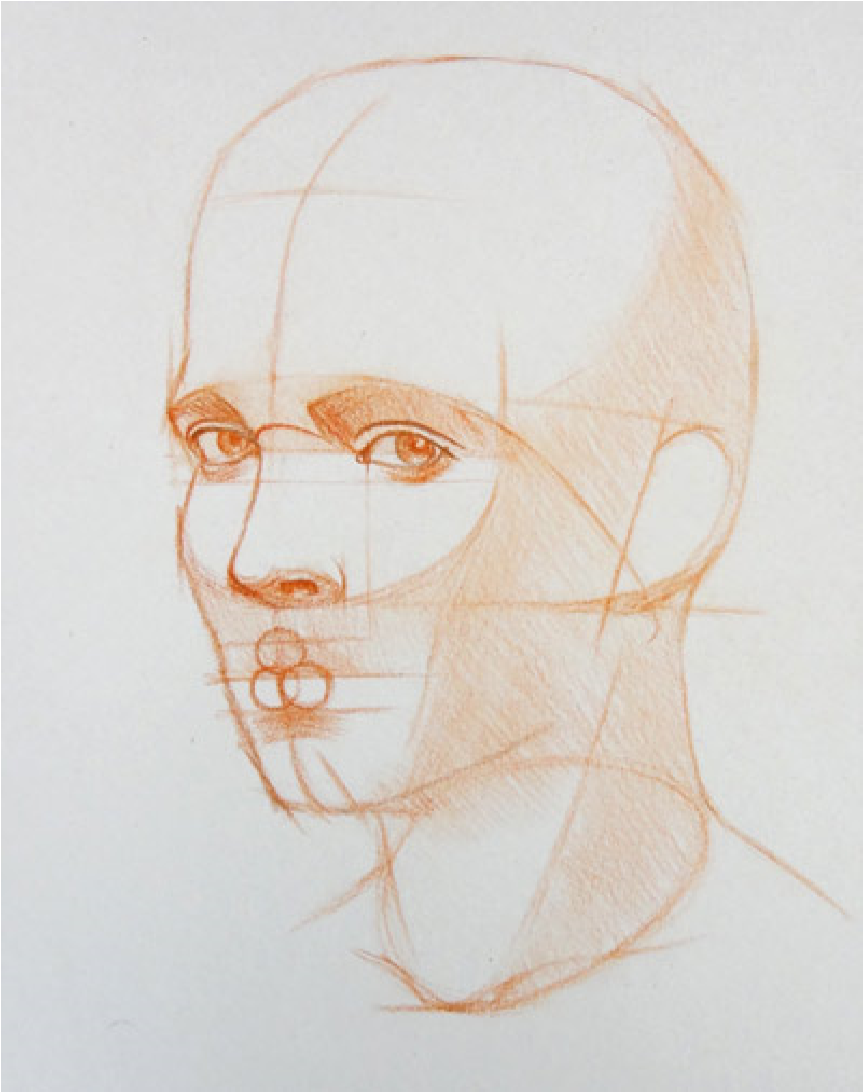 17.  	Drawing the mouth’s outlines
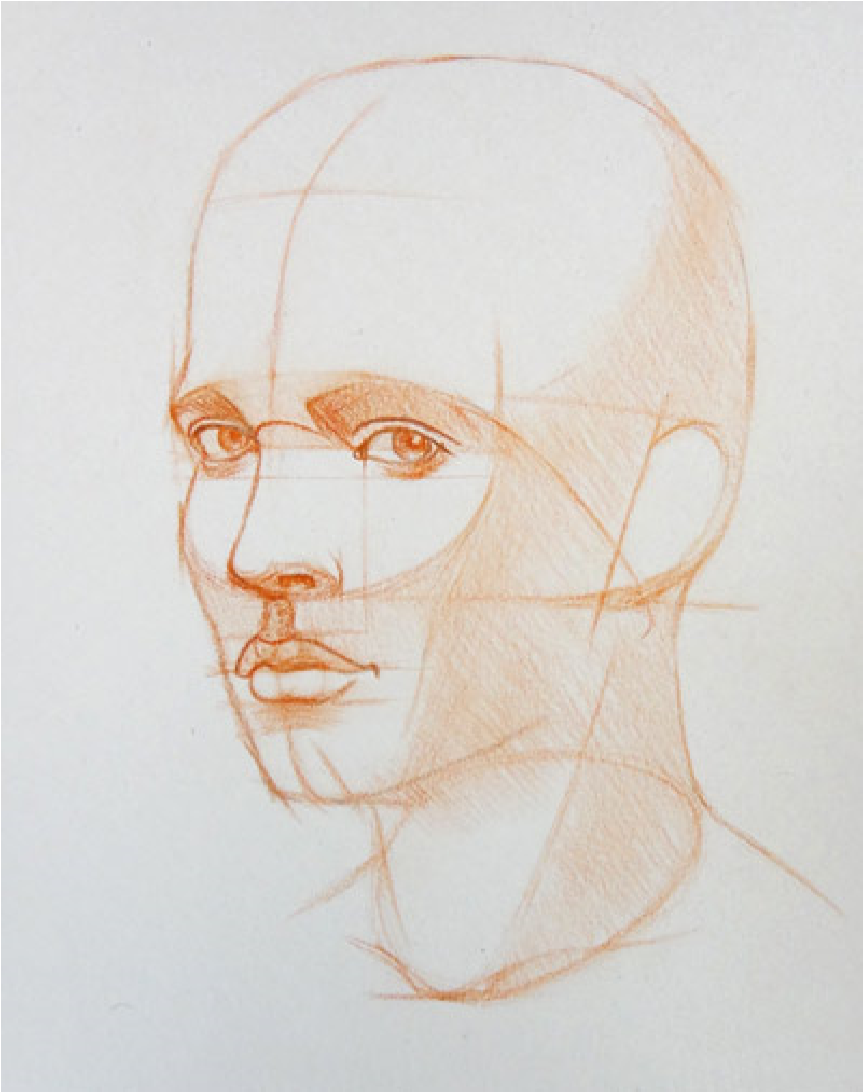 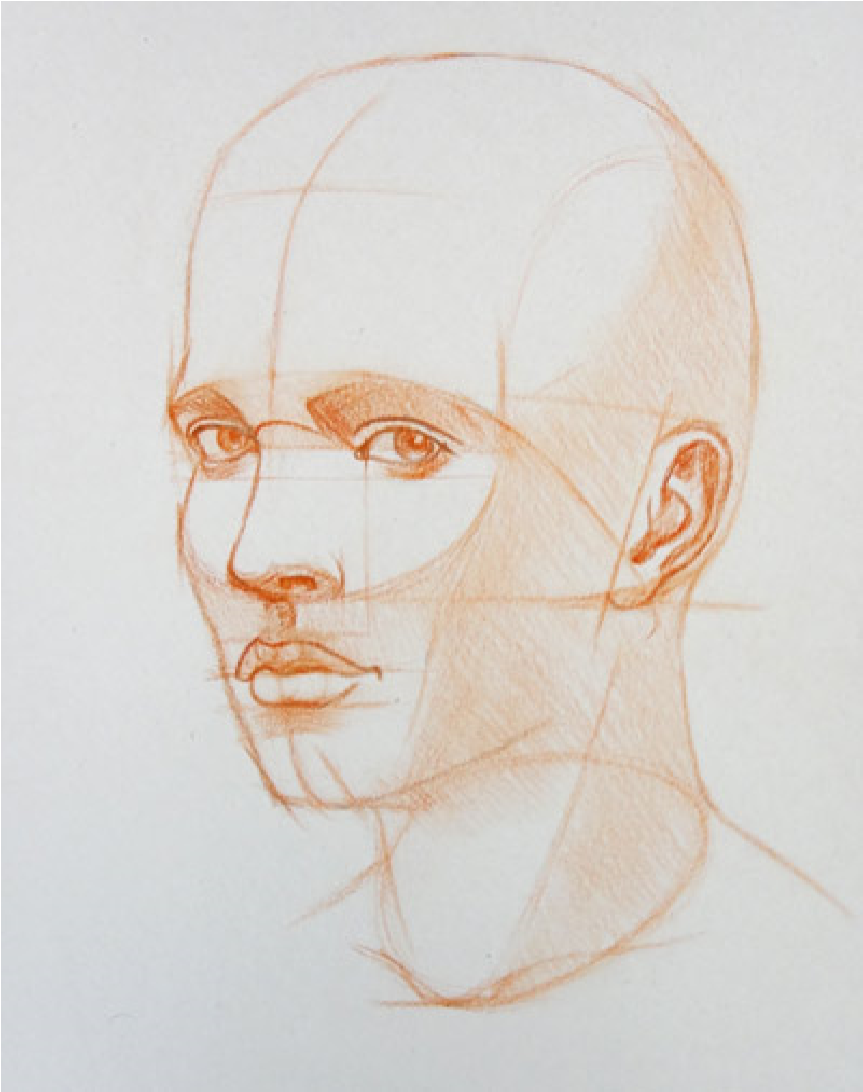 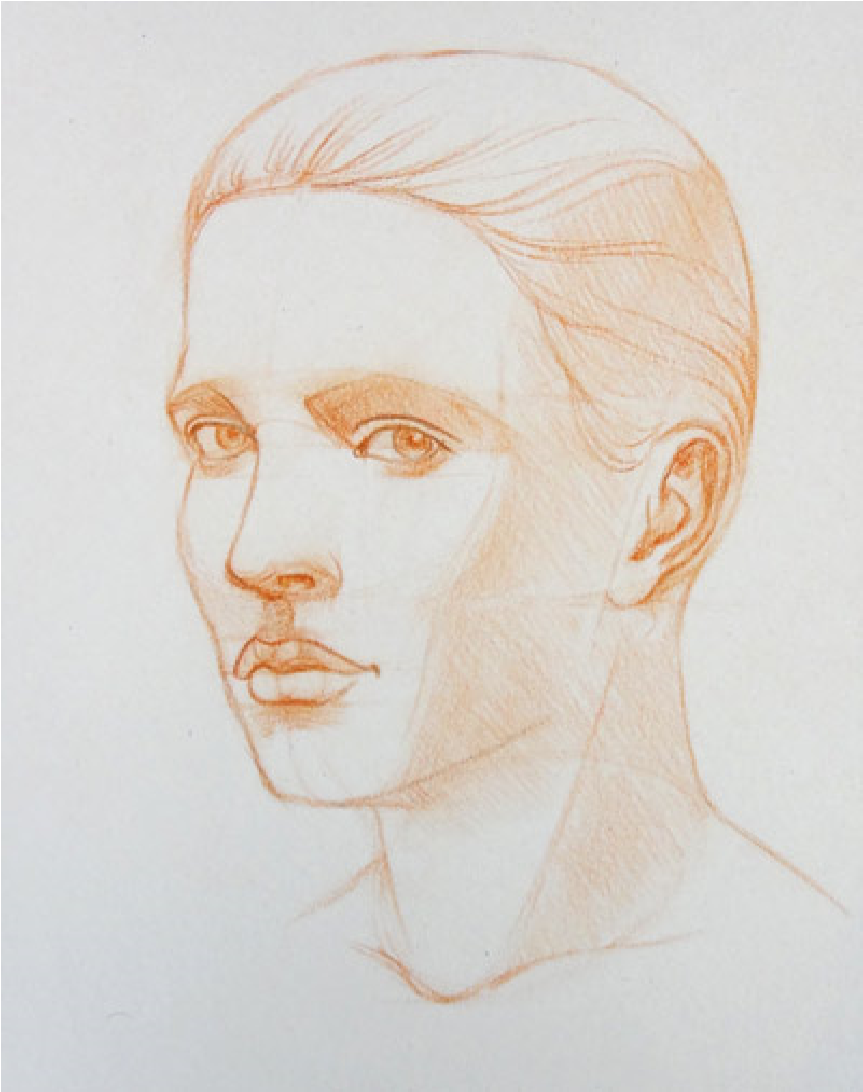 18.  Defining the contours
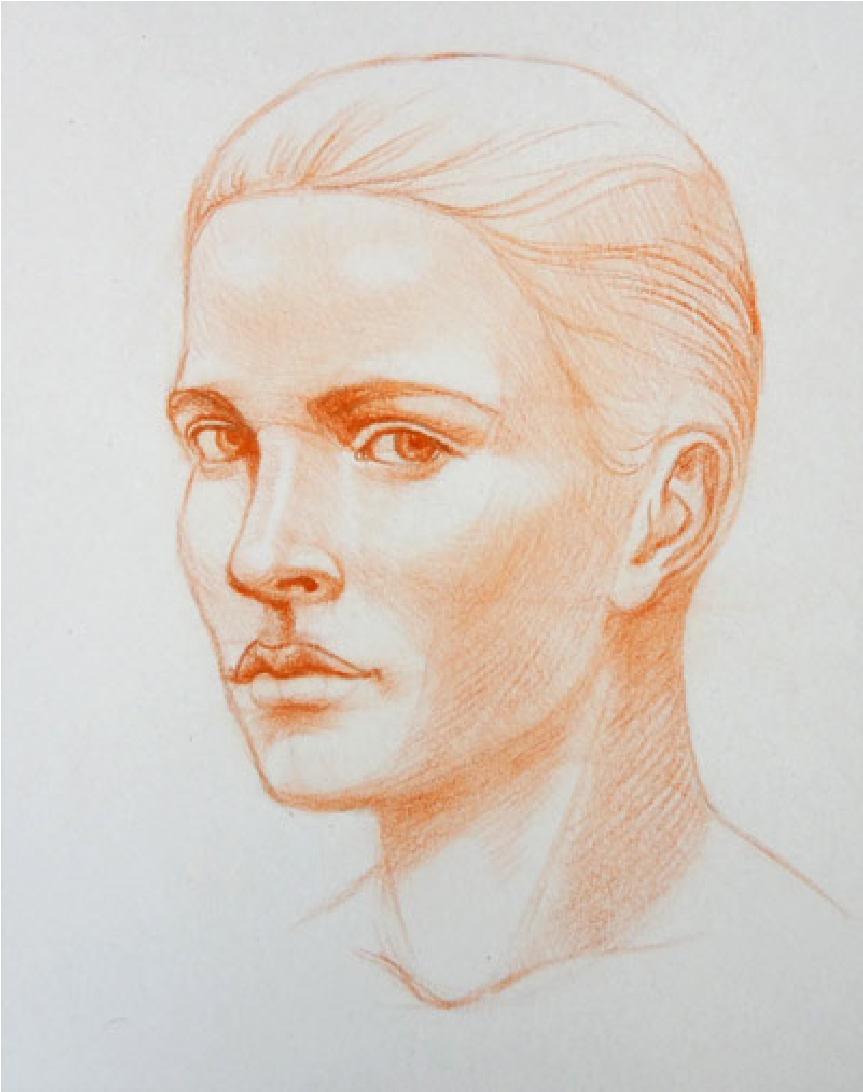 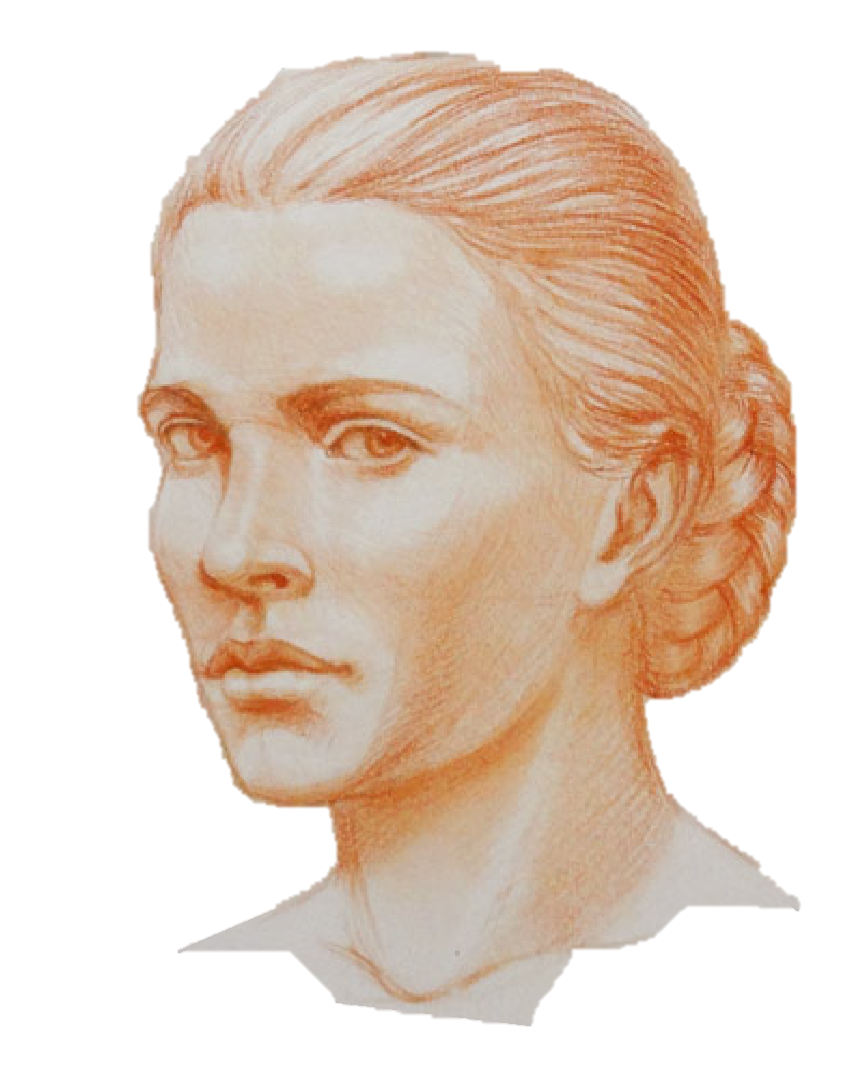 20.  render tonal values
Conclusion
Practice makes a man perfect
Thank You